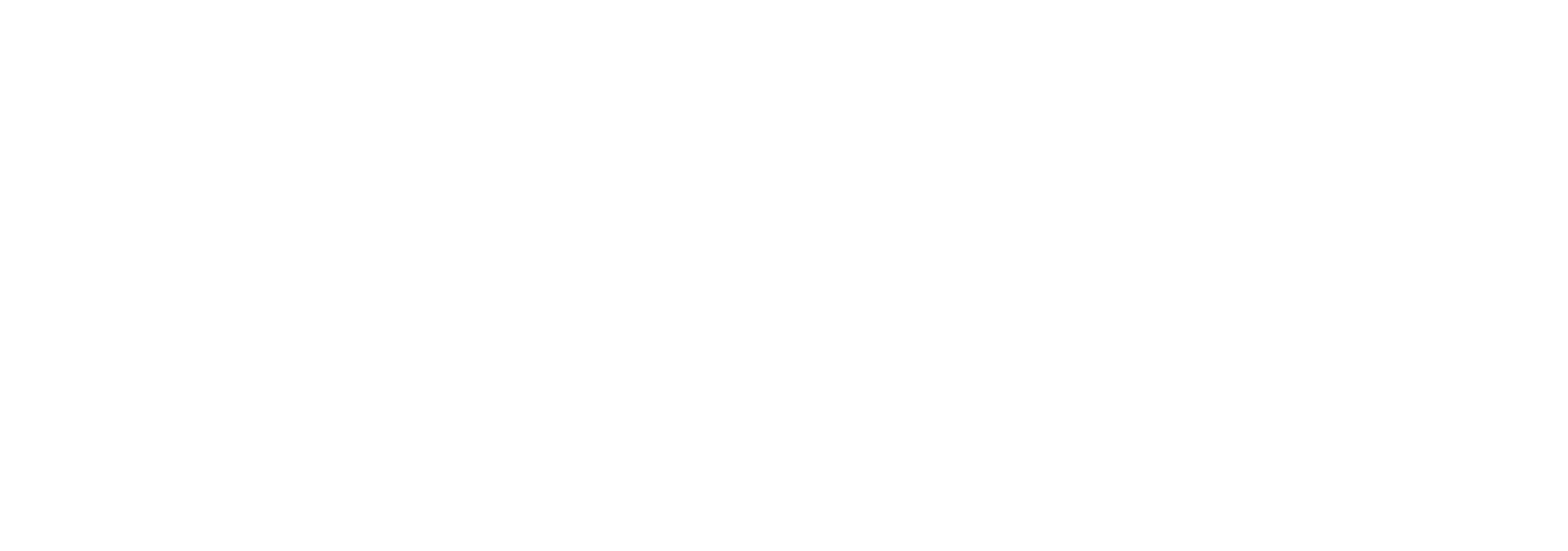 [Speaker Notes: Chapter 0 - Introduction]
Leveraging ITIL 
To Navigate the 
Evolving Role of Tech & Ops
®
1
ITIL® is a registered trade mark of AXELOS Limited.
Your Presenter:
 Rick Hawtrey, ITIL® Expert
What is ITIL®?
ITIL (Information Technology Infrastructure Library, a set                     of books ) is part of a suite of best-practice publications for                IT Service Management (ITSM) 

Provides guidance to Service providers on the provision of quality IT Services, and on the processes, functions and other capabilities needed to support them

Is used by many hundreds of organizations around the world and offers best-practice guidance applicable to all types of organization that provide Services

Is not a standard that has to be followed; it is guidance that should be read and understood, and used to create value for the Service provider and its customers 

Organizations are encouraged to adopt ITIL best practices and to adapt them to work in their specific environments in ways that meet their needs

Is the most widely recognized framework for ITSM in the world
3
[Speaker Notes: Chapter 1 - The Big Picture

Where in the lifecycle are we?- Big Picture

Where in the syllabus are we?- Additional Supporting Information 

Where can you find more info?-
Any of the Core ITIL Books- Chapter 1]
What is ITIL®?
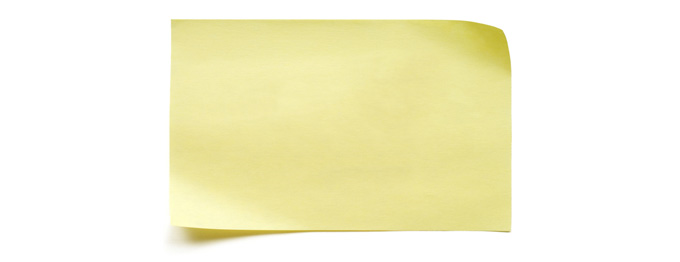 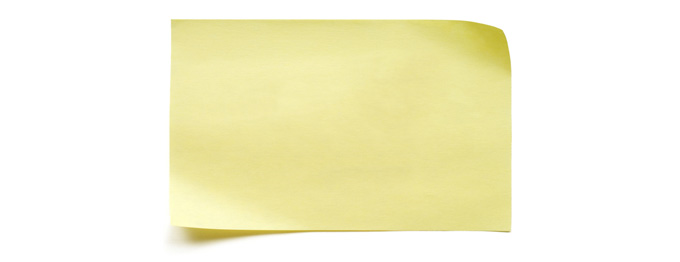 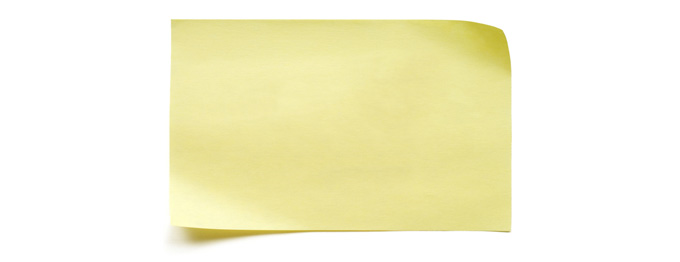 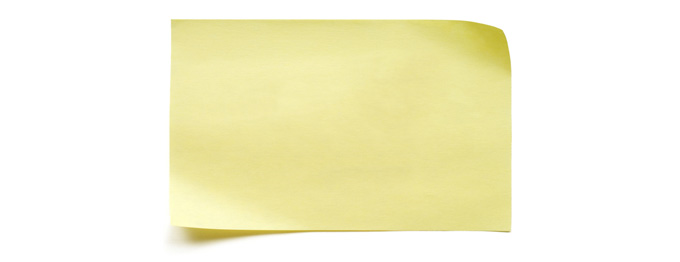 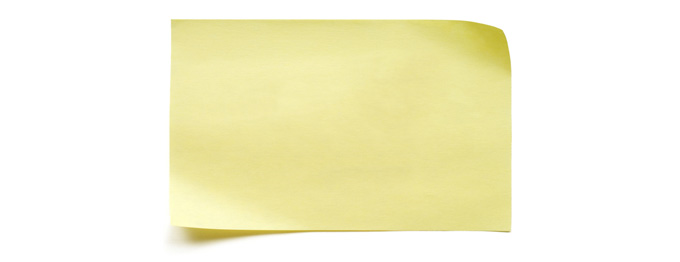 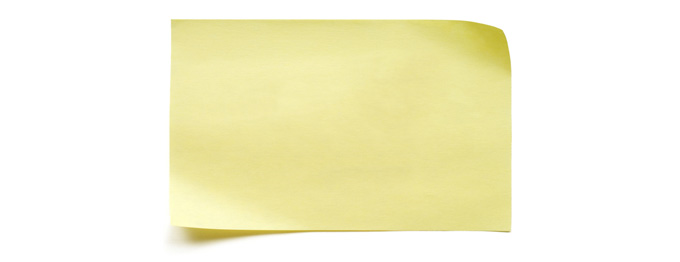 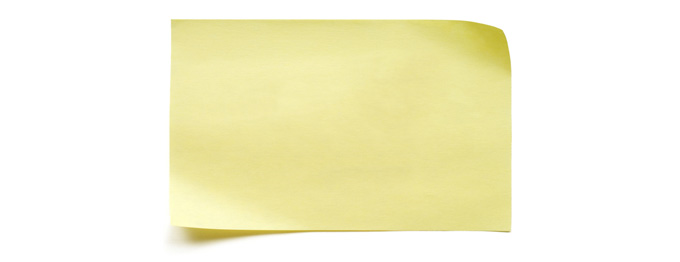 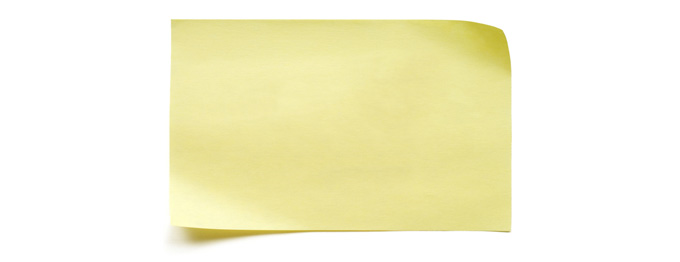 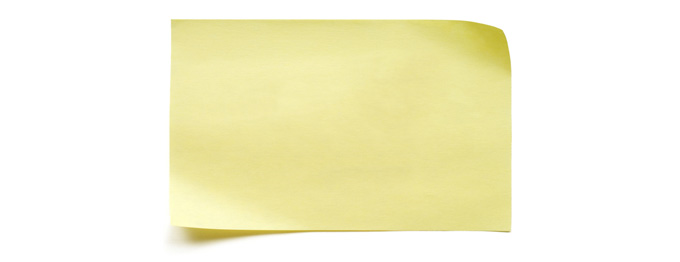 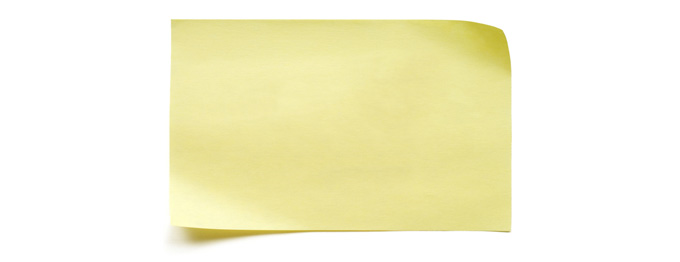 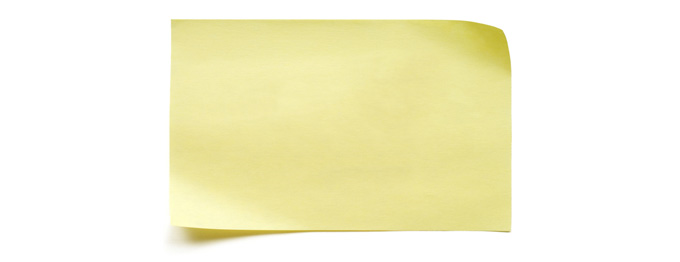 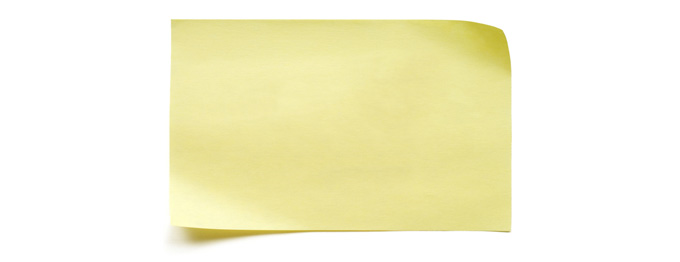 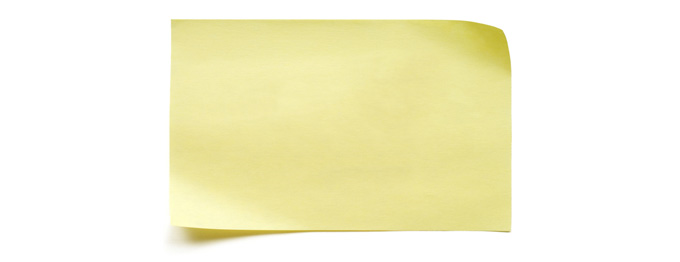 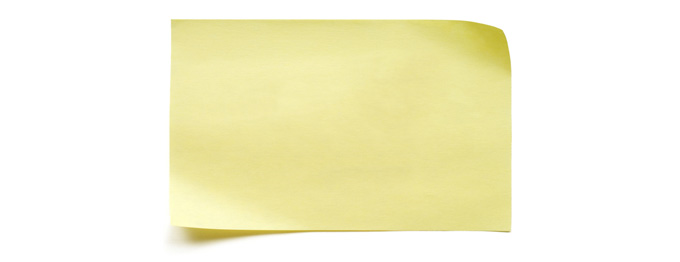 ITIL (Information Technology Infrastructure Library, a set                     of books ) is part of a suite of best-practice publications for                IT Service Management (ITSM) 

Provides guidance to Service providers on the provision of quality IT Services, and on the processes, functions and other capabilities needed to support them

Is used by many hundreds of organizations around the world and offers best-practice guidance applicable to all types of organization that provide Services

Is not a standard that has to be followed; it is guidance that should be read and understood, and used to create value for the Service provider and its customers 

Organizations are encouraged to adopt ITIL best practices and to adapt them to work in their specific environments in ways that meet their needs

Is the most widely recognized framework for ITSM in the world
Answer
Users
Phone 
Calls
Answer
Users
Phone 
Calls
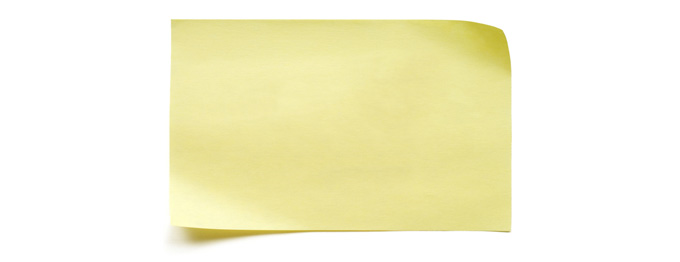 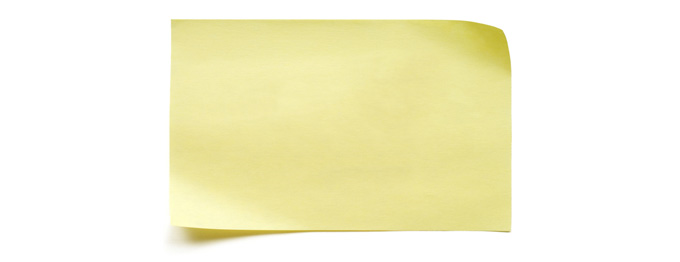 Log 
tickets
Log 
tickets
Request
Change
Request
Change
Root 
cause 
analyses
Root 
cause 
analyses
Create 
Business 
Case
Create 
Business 
Case
Investigate
issues
Investigate
issues
Monitor 
Capacity
Monitor 
Capacity
Documentation
Documentation
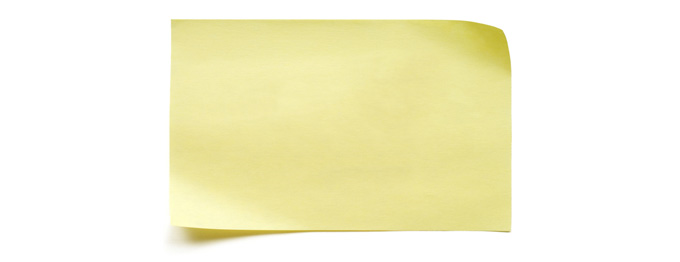 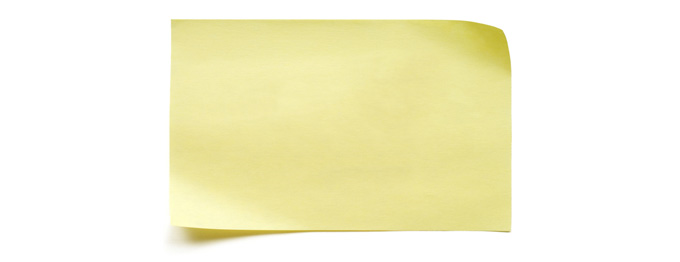 Test New Application
Test New Application
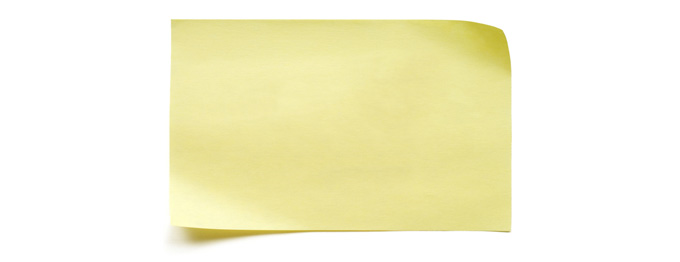 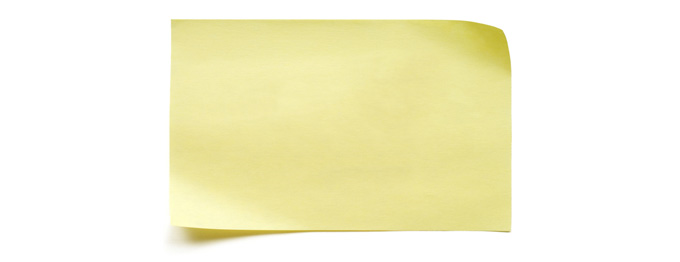 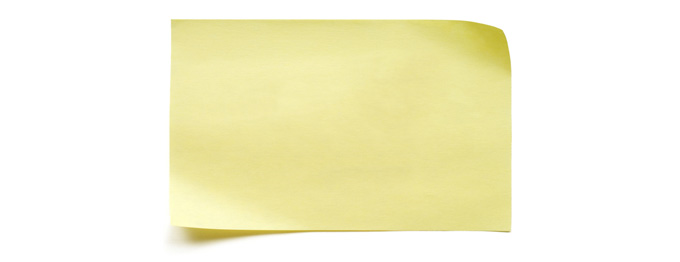 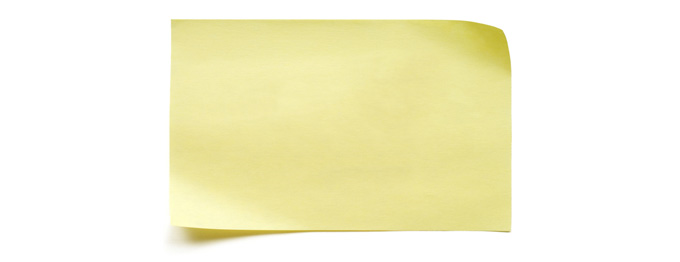 Gather 
Metrics
Gather 
Metrics
Negotiate 
3rd Party 
contracts
Negotiate 
3rd Party 
contracts
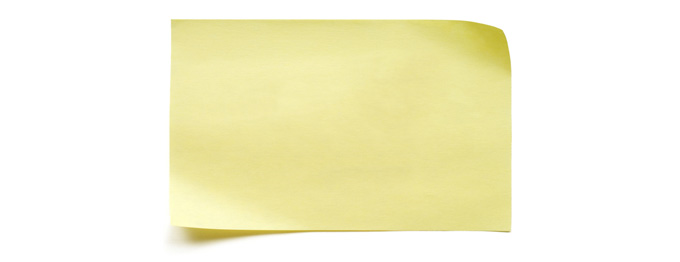 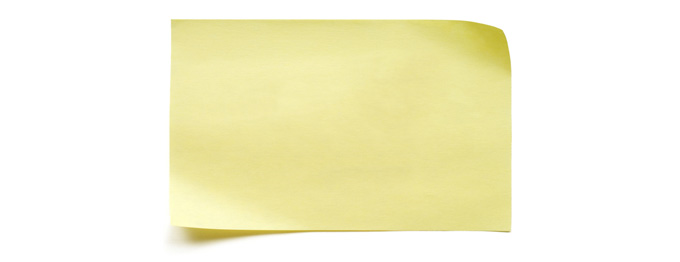 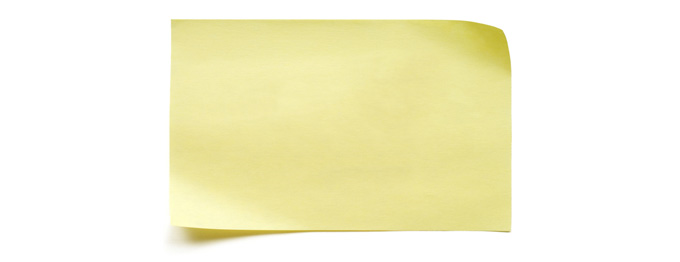 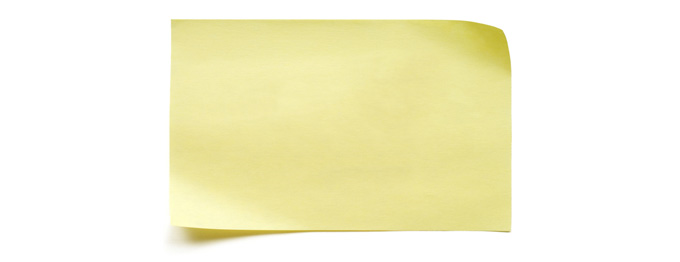 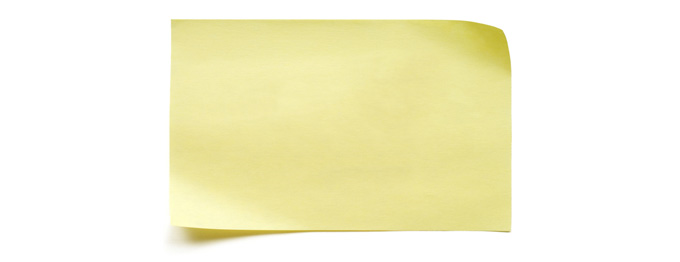 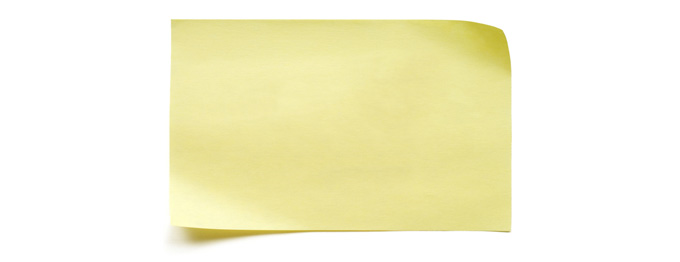 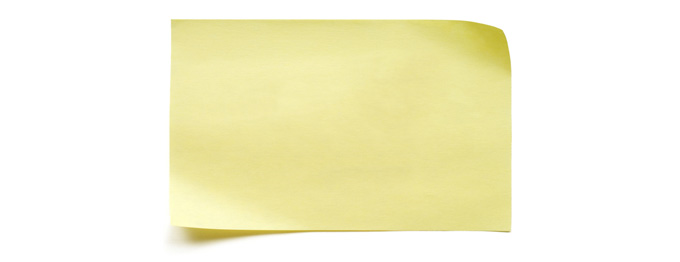 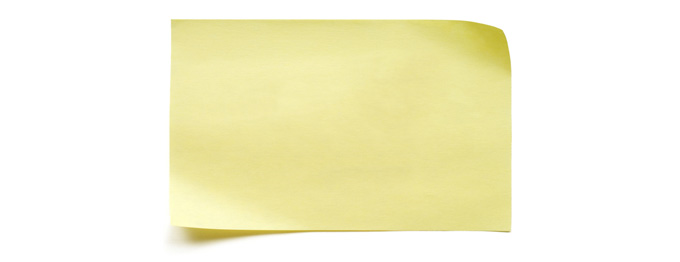 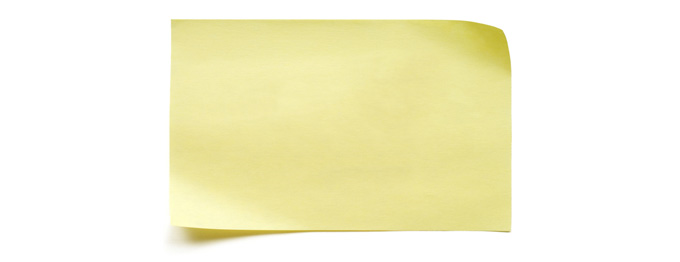 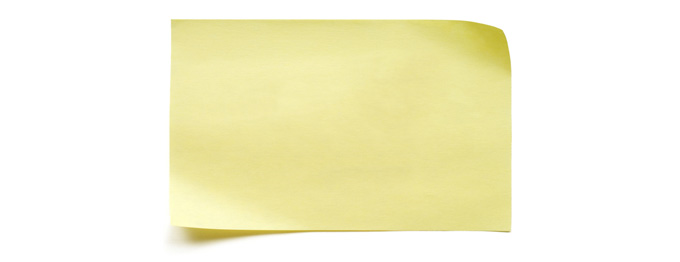 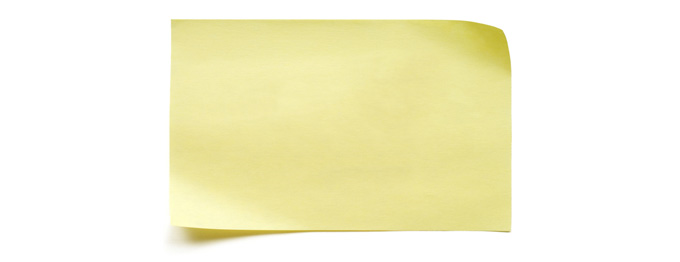 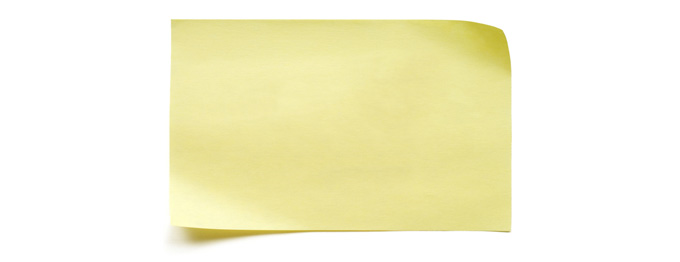 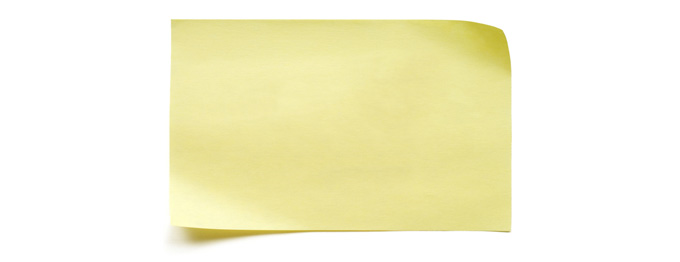 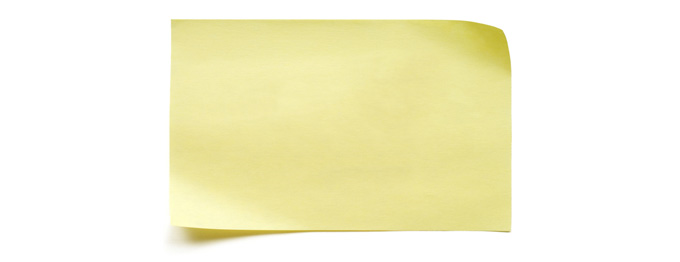 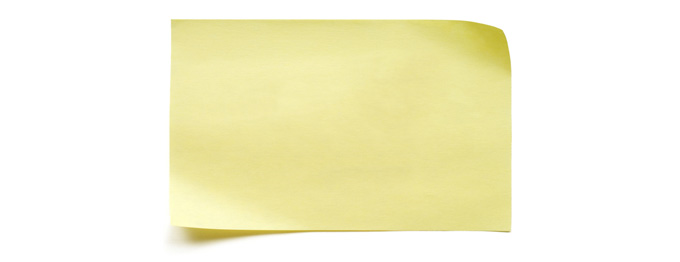 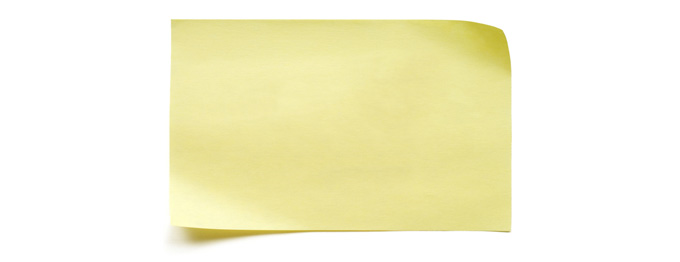 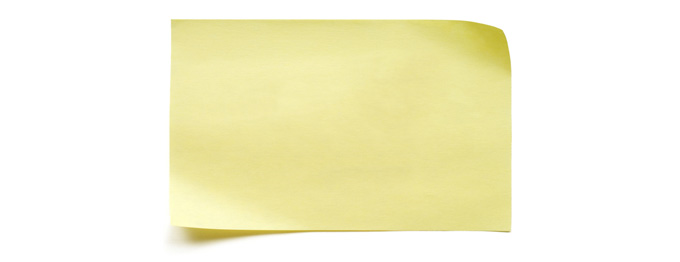 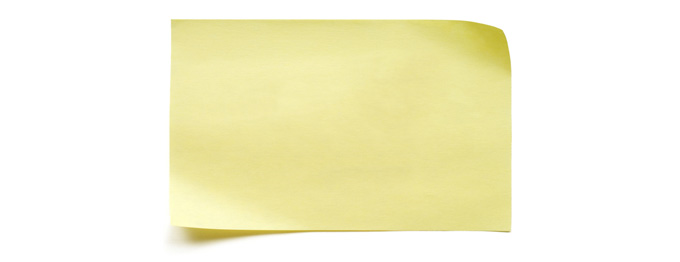 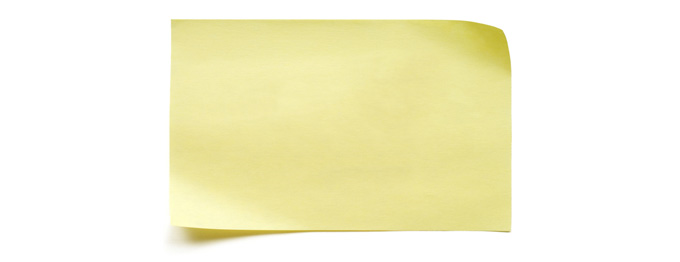 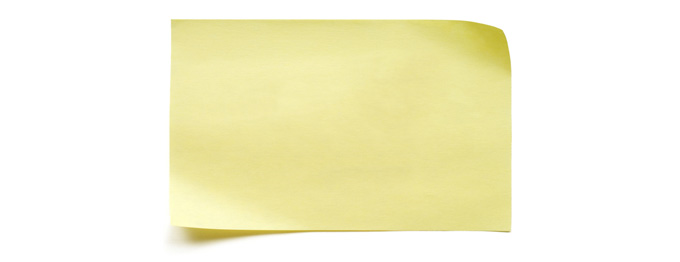 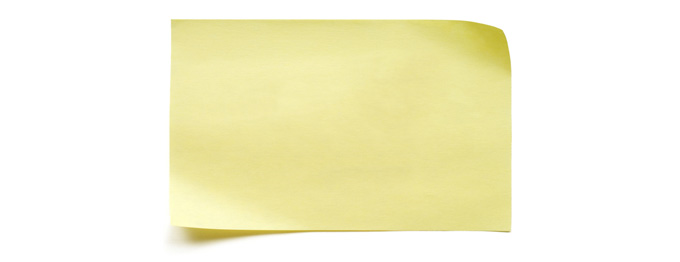 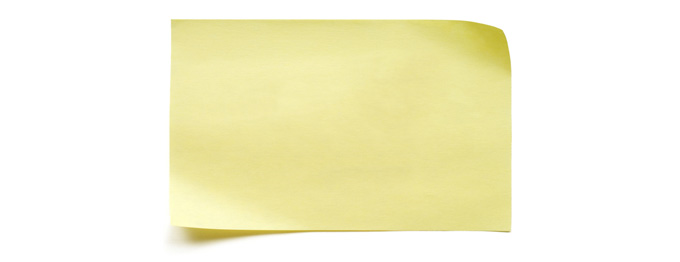 Answer
User’s 
Questions
Answer
User’s 
Questions
Run 
scripts
Categorize 
Incidents
Restore
Service
Unavailability
Analysis
Calculate 
ROI
Calculate 
VOI
Calculate 
TCO
Manage Projects
Run 
scripts
Categorize 
Incidents
Restore
Service
Unavailability
Analysis
Calculate 
ROI
Calculate 
VOI
Calculate 
TCO
Manage Projects
Prioritize Incidents
Prioritize Incidents
Escalate 
issues
Escalate 
issues
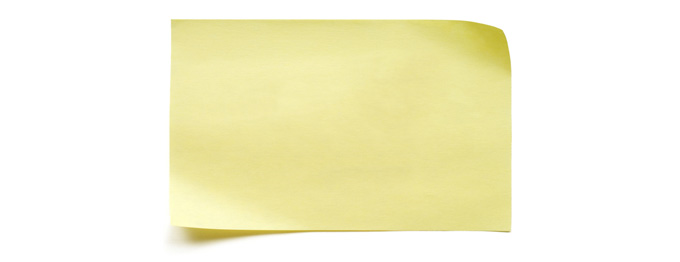 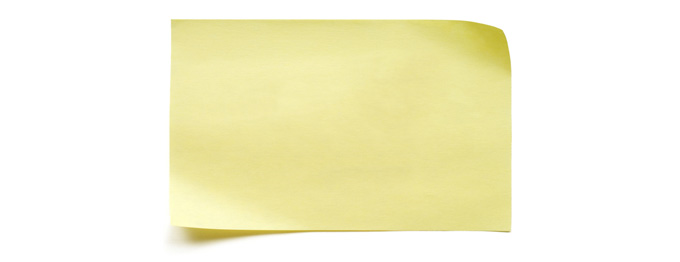 Analyze 
metrics
Analyze 
metrics
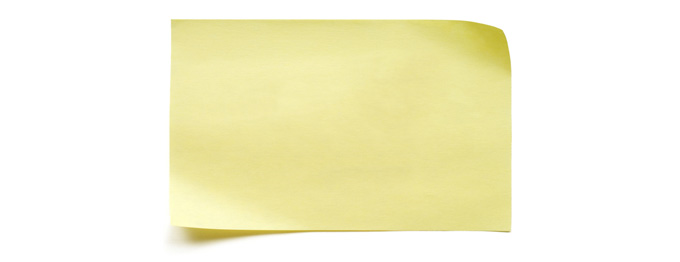 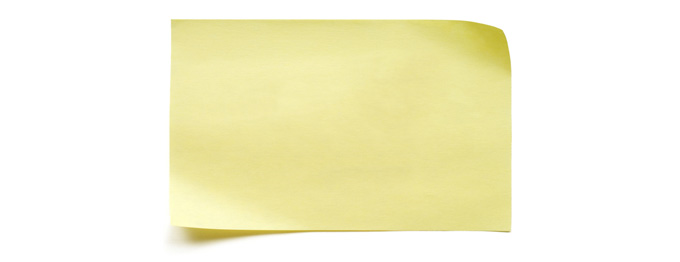 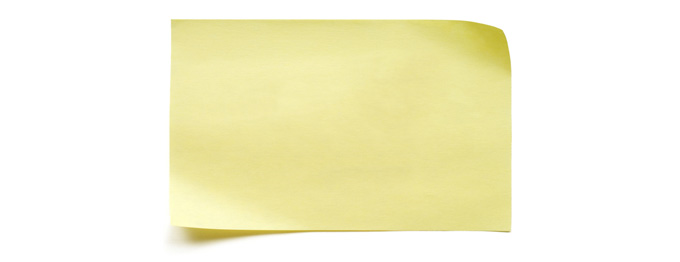 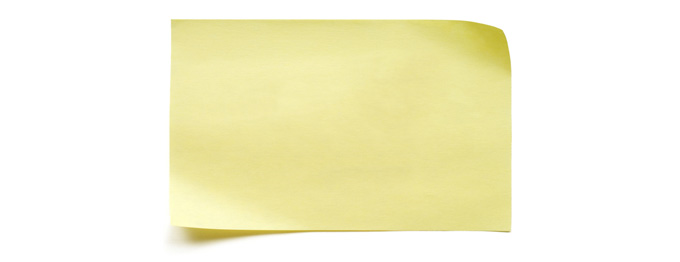 Deploy new
Technologies
Deploy new
Technologies
Disaster 
Recovery 
Planning
Disaster 
Recovery 
Planning
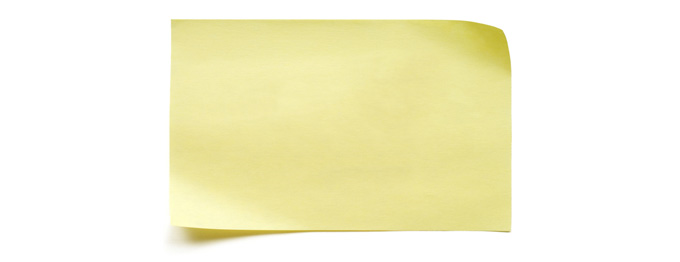 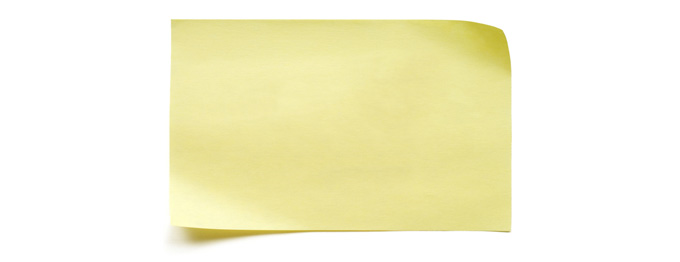 Strategic
Planning
Strategic
Planning
4
[Speaker Notes: Chapter 4  – Service Design Technology Related Activities

Where in the syllabus are we?-	
ITIL SL: SD04 Service Design Technology related activities - The Service Design activities and techniques associated with Application Mgmt.  
			
Where can you find more info?-	
The Service Design Book- Chapter 5.3.12]
What is ITIL®?
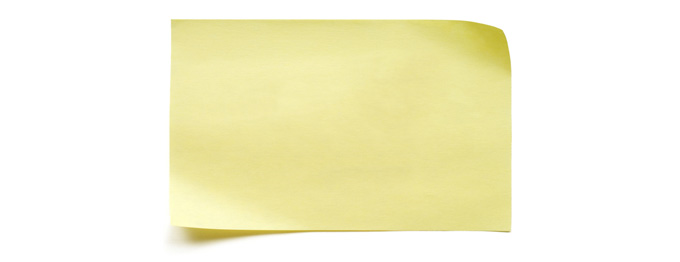 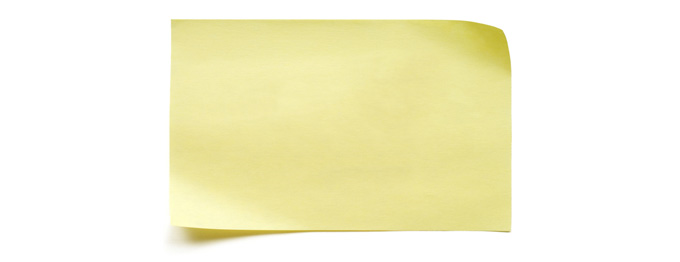 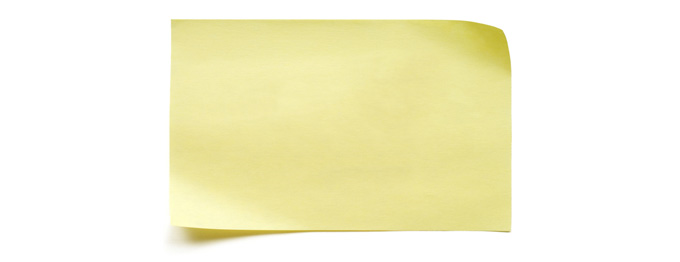 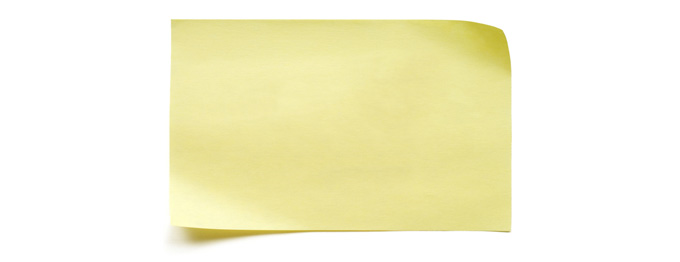 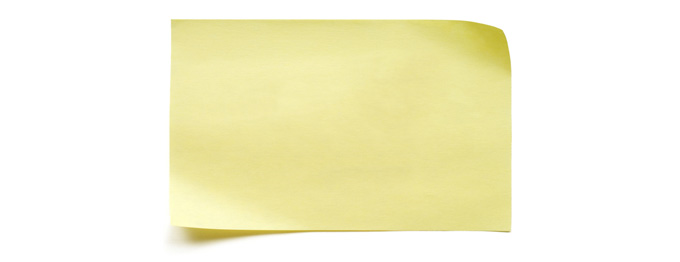 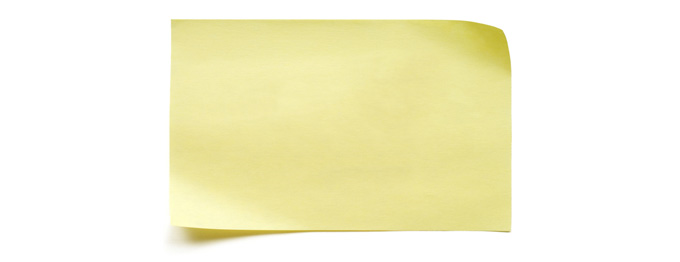 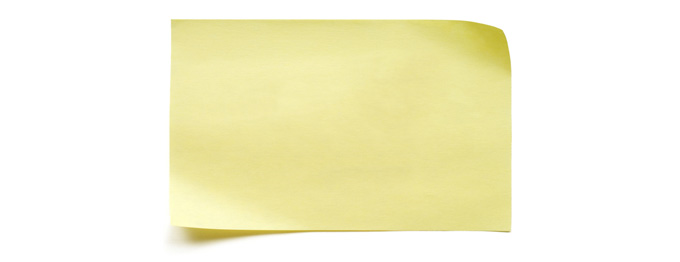 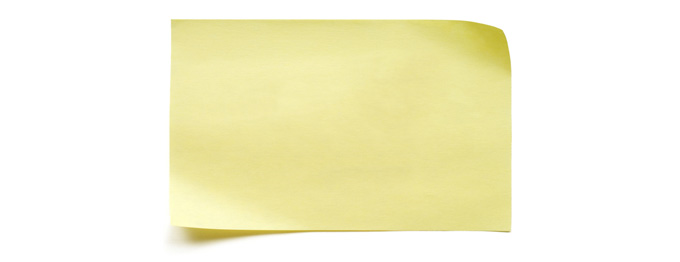 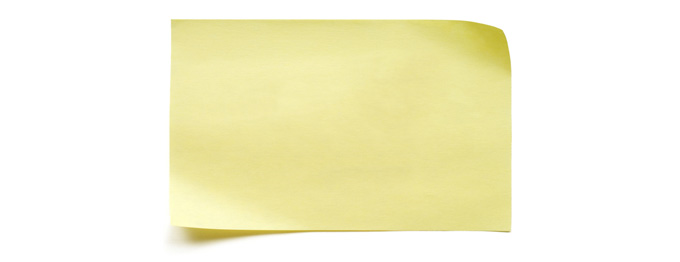 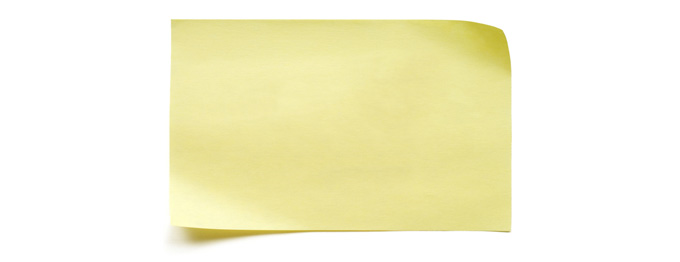 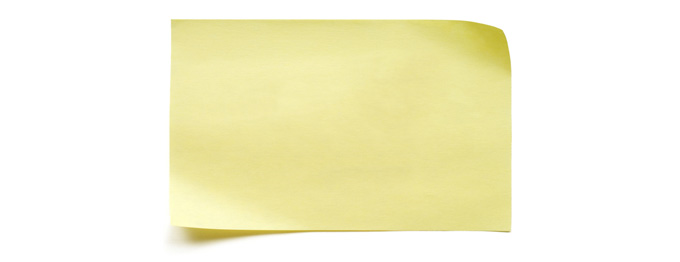 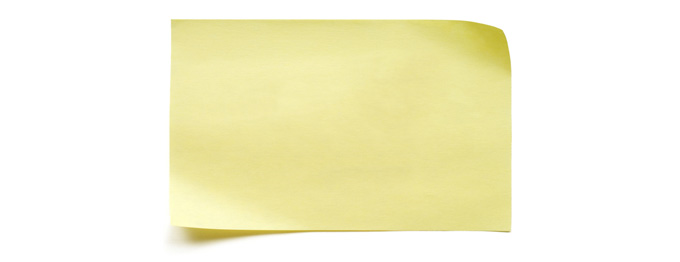 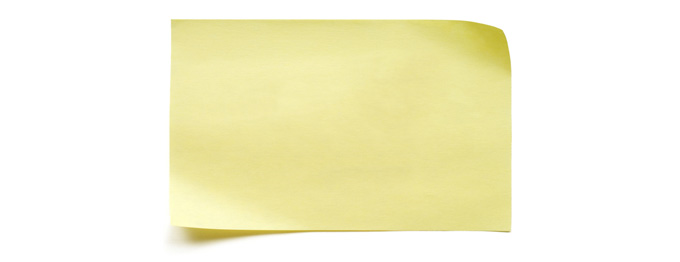 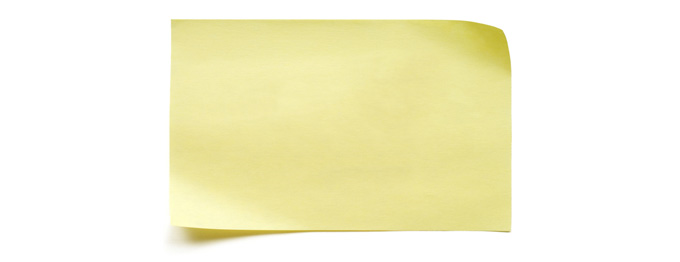 ITIL (Information Technology Infrastructure Library, a set                     of books ) is part of a suite of best-practice publications for                IT Service Management (ITSM) 

Provides guidance to Service providers on the provision of quality IT Services, and on the processes, functions and other capabilities needed to support them

Is used by many hundreds of organizations around the world and offers best-practice guidance applicable to all types of organization that provide Services

Is not a standard that has to be followed; it is guidance that should be read and understood, and used to create value for the Service provider and its customers 

Organizations are encouraged to adopt ITIL best practices and to adapt them to work in their specific environments in ways that meet their needs

Is the most widely recognized framework for ITSM in the world
Answer
Users
Phone 
Calls
Answer
Users
Phone 
Calls
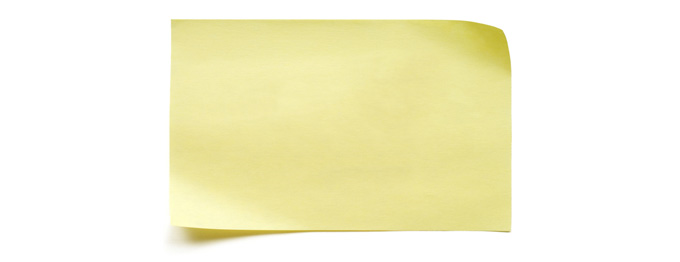 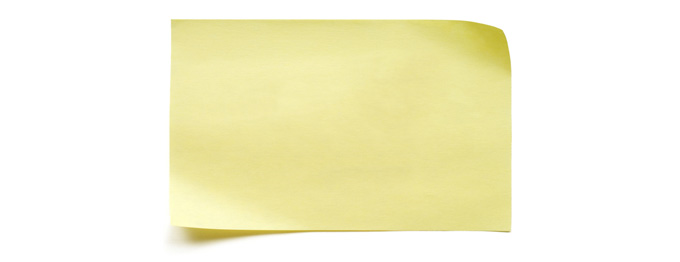 Log 
tickets
Log 
tickets
Request
Change
Request
Change
Root 
cause 
analyses
Root 
cause 
analyses
Create 
Business 
Case
Create 
Business 
Case
Investigate
issues
Investigate
issues
Monitor 
Capacity
Monitor 
Capacity
Documentation
Documentation
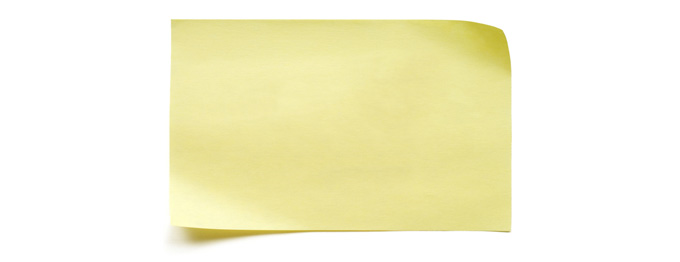 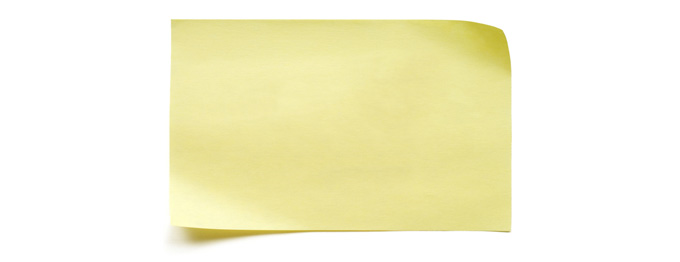 Test New Application
Test New Application
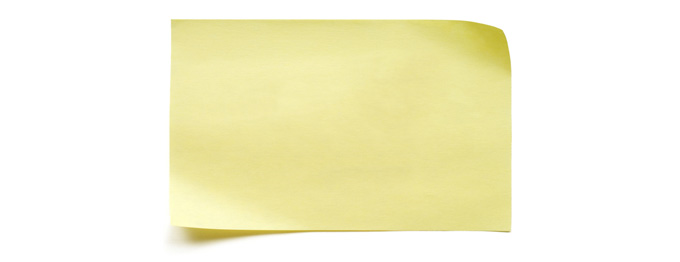 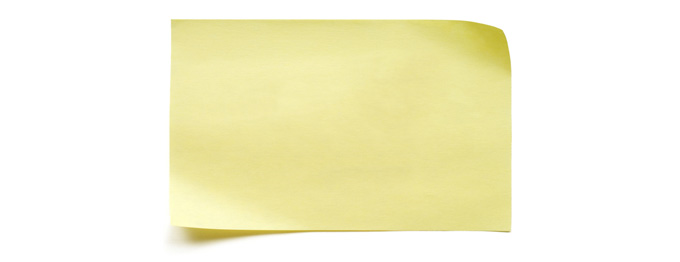 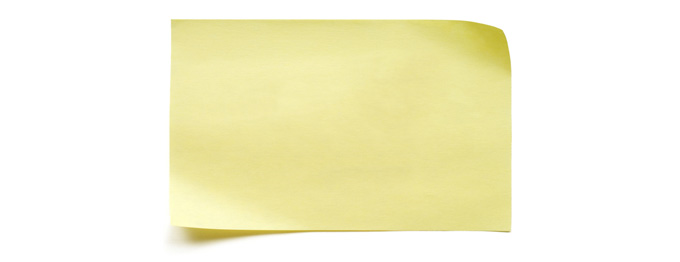 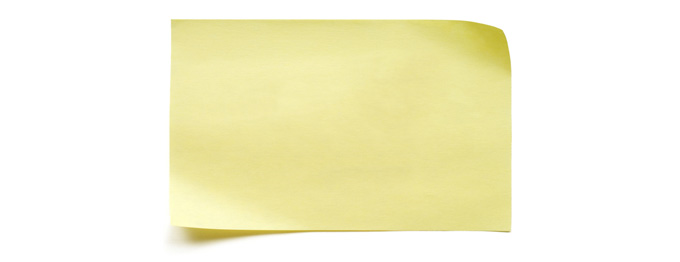 Gather 
Metrics
Gather 
Metrics
Negotiate 
3rd Party 
contracts
Negotiate 
3rd Party 
contracts
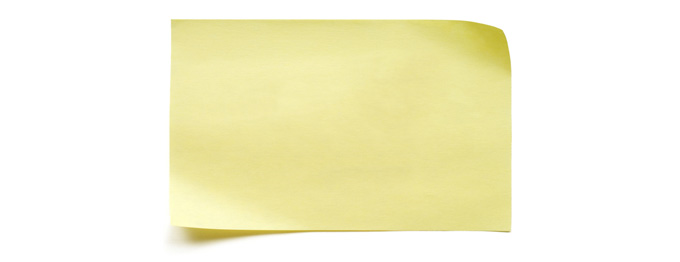 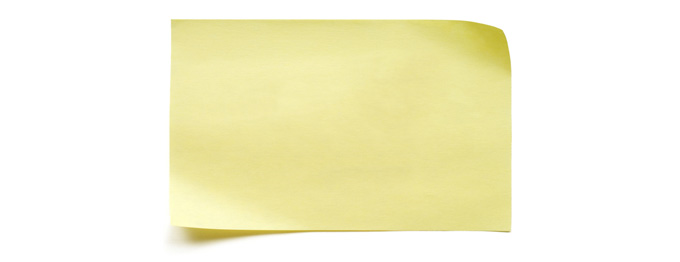 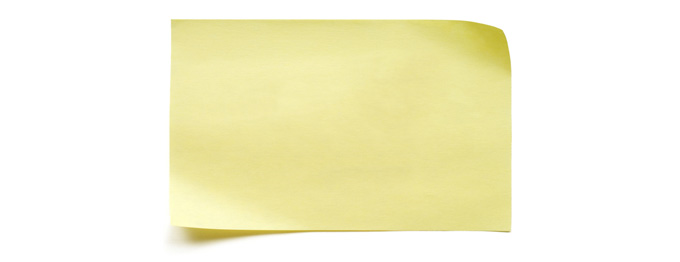 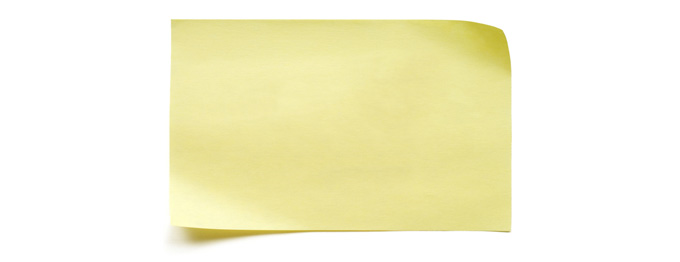 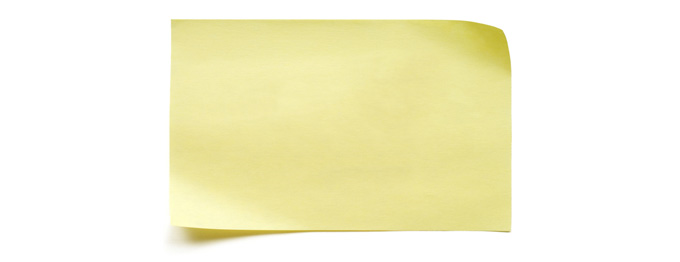 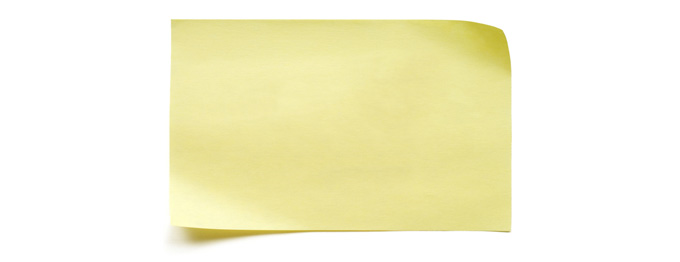 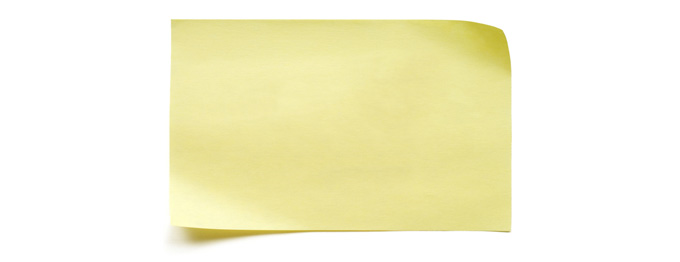 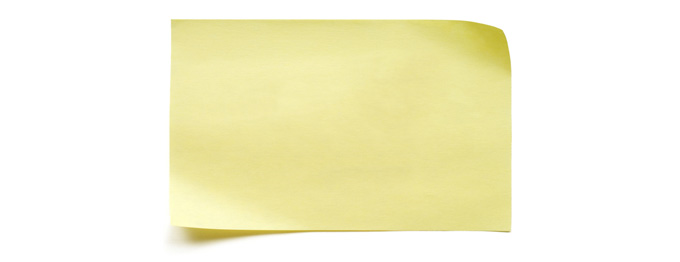 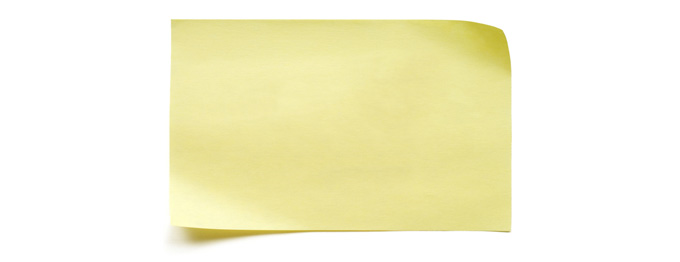 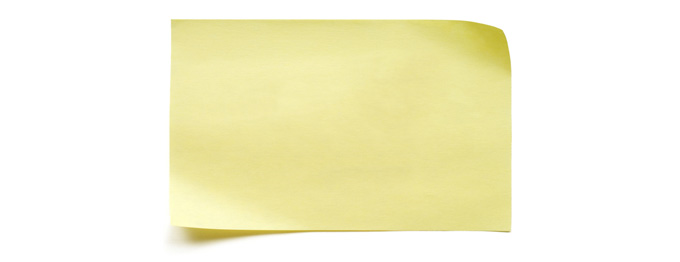 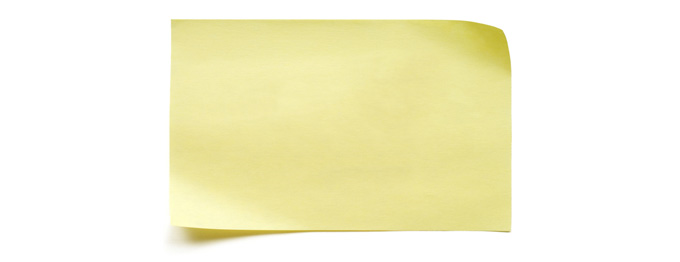 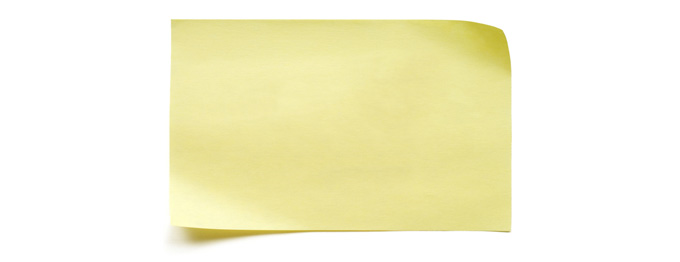 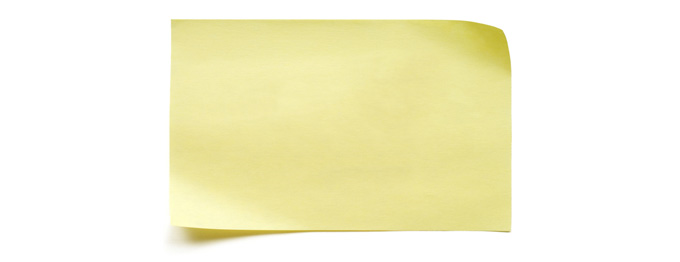 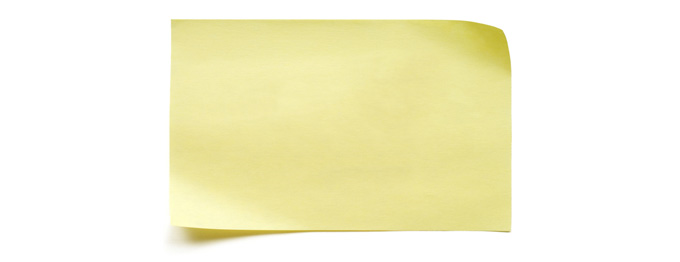 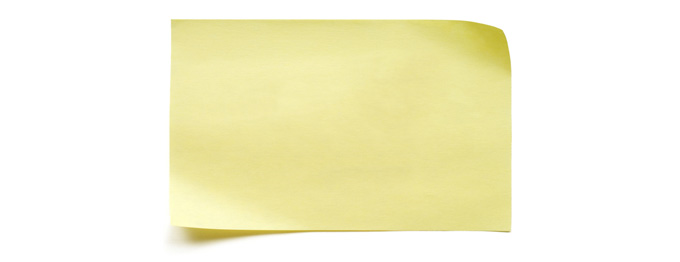 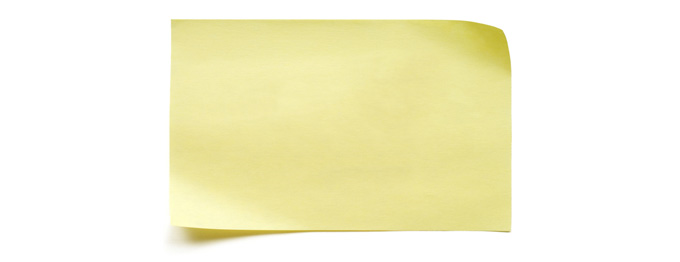 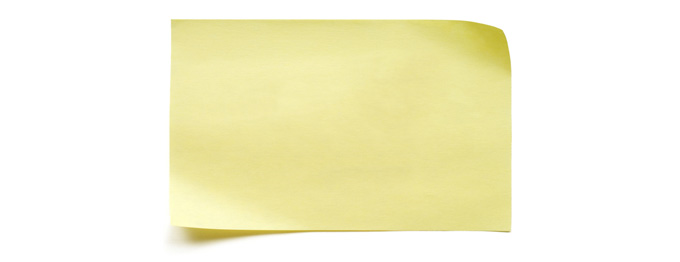 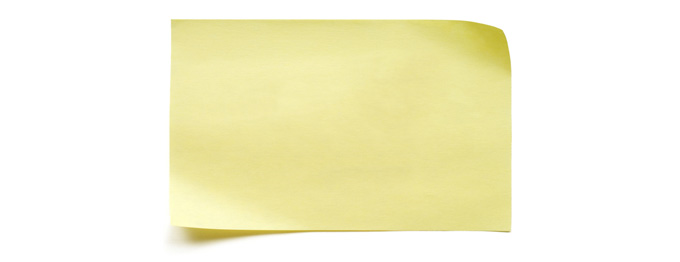 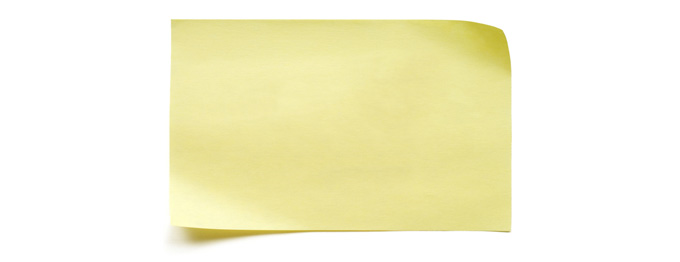 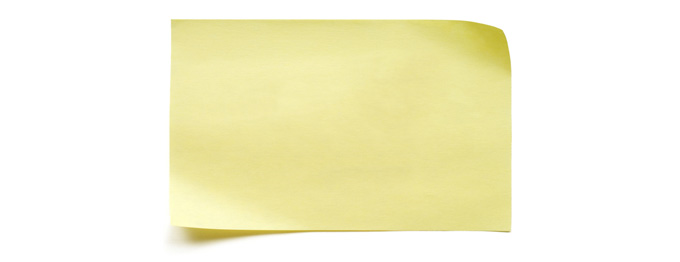 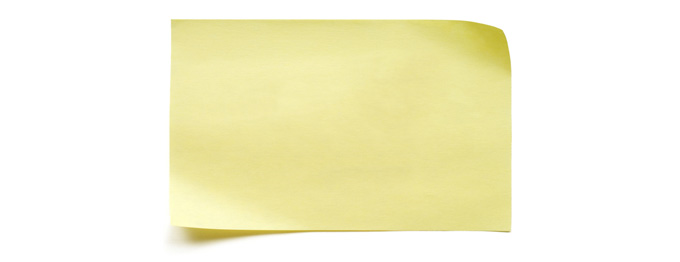 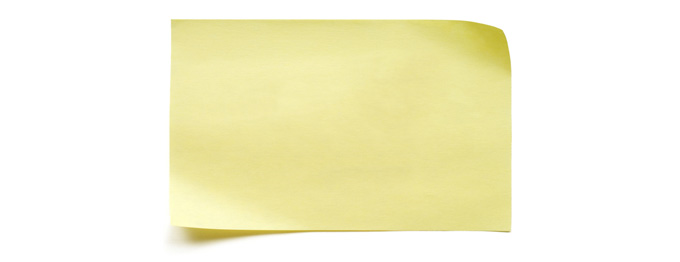 Answer
User’s 
Questions
Answer
User’s 
Questions
Run 
scripts
Categorize 
Incidents
Restore
Service
Unavailability
Analysis
Calculate 
ROI
Calculate 
VOI
Calculate 
TCO
Manage Projects
Run 
scripts
Categorize 
Incidents
Restore
Service
Unavailability
Analysis
Calculate 
ROI
Calculate 
VOI
Calculate 
TCO
Manage Projects
Prioritize Incidents
Prioritize Incidents
Escalate 
issues
Escalate 
issues
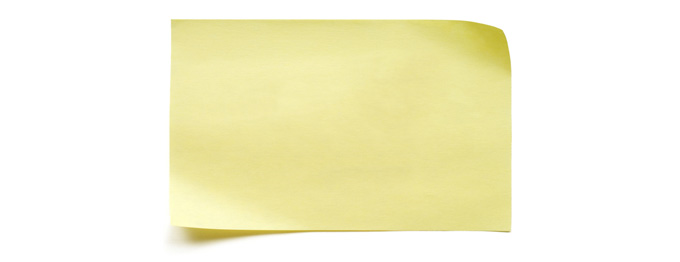 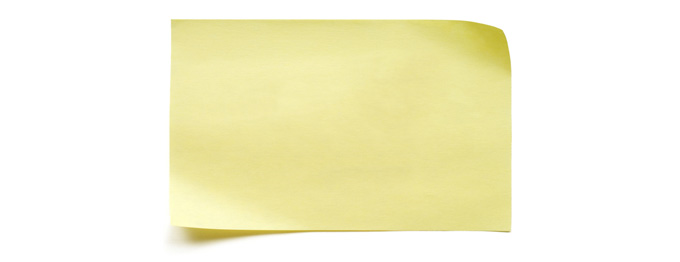 Analyze 
metrics
Analyze 
metrics
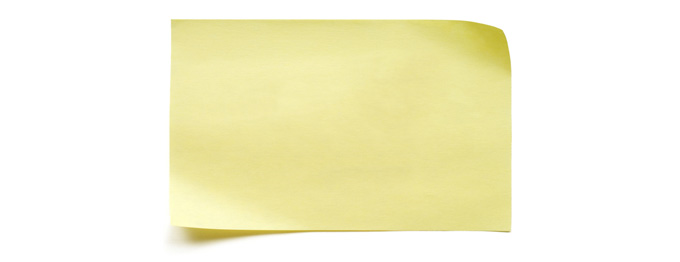 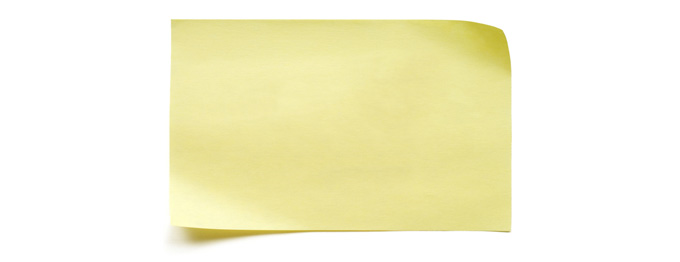 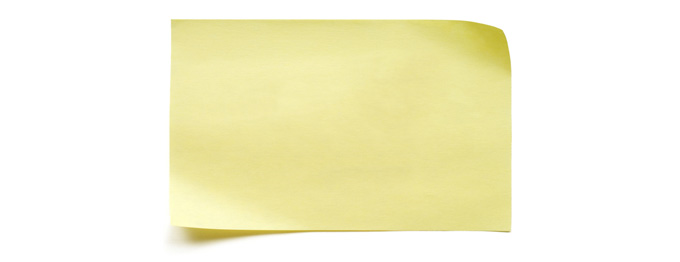 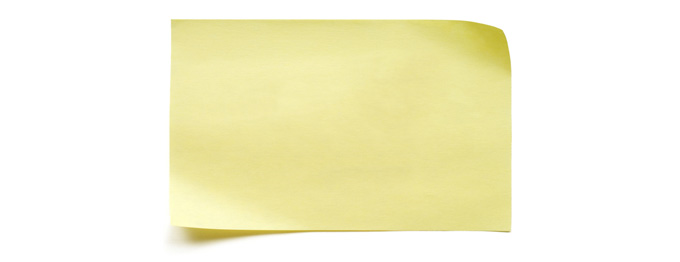 Deploy new
Technologies
Deploy new
Technologies
Disaster 
Recovery 
Planning
Disaster 
Recovery 
Planning
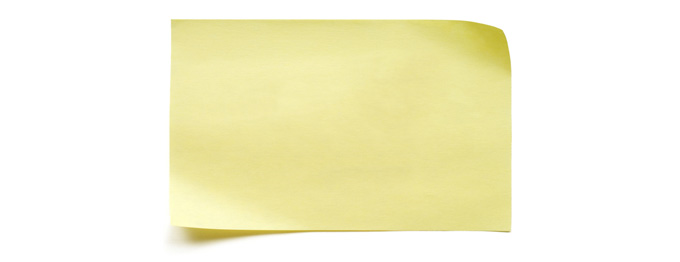 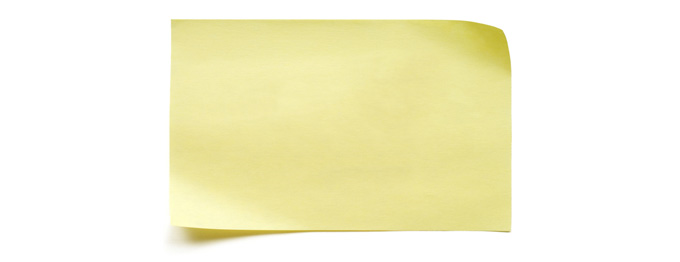 Strategic
Planning
Strategic
Planning
5
[Speaker Notes: Chapter 4  – Service Design Technology Related Activities

Where in the syllabus are we?-	
ITIL SL: SD04 Service Design Technology related activities - The Service Design activities and techniques associated with Application Mgmt.  
			
Where can you find more info?-	
The Service Design Book- Chapter 5.3.12]
What is ITIL®?
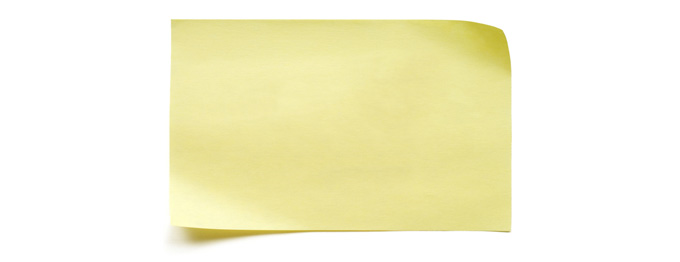 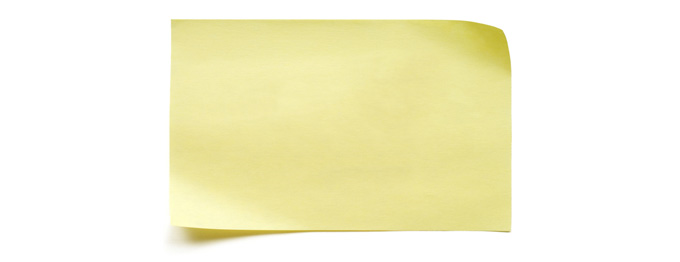 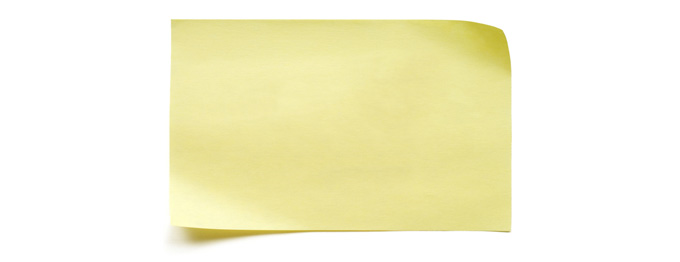 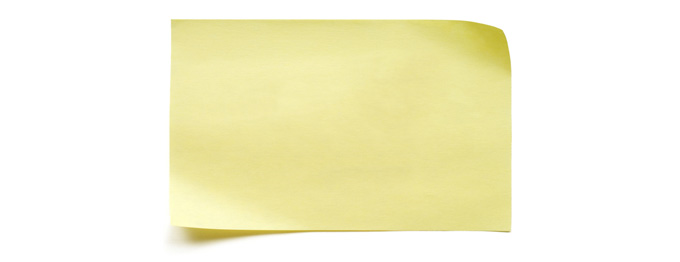 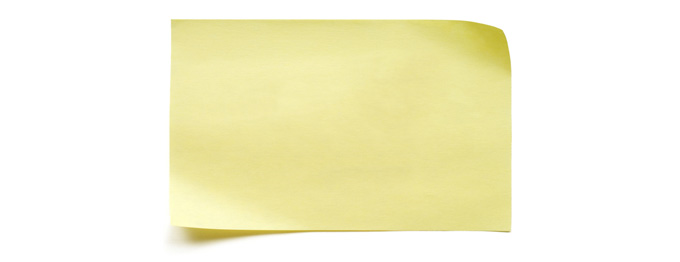 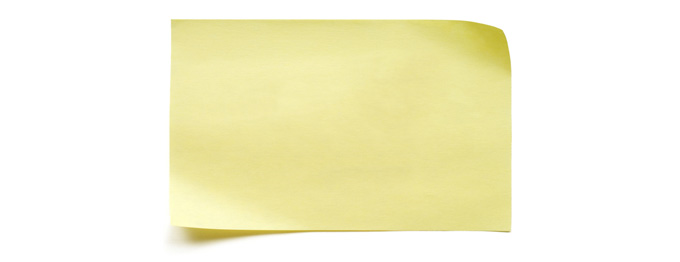 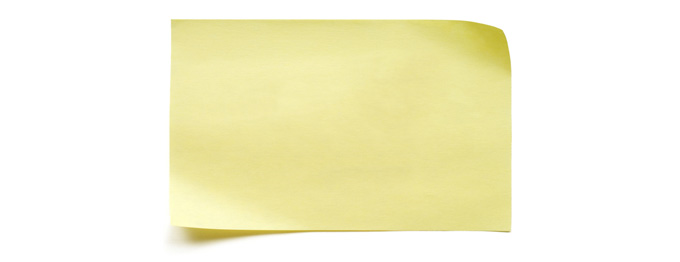 ITIL (Information Technology Infrastructure Library, a set                     of books ) is part of a suite of best-practice publications for                IT Service Management (ITSM) 

Provides guidance to Service providers on the provision of quality IT Services, and on the processes, functions and other capabilities needed to support them

Is used by many hundreds of organizations around the world and offers best-practice guidance applicable to all types of organization that provide Services

Is not a standard that has to be followed; it is guidance that should be read and understood, and used to create value for the Service provider and its customers 

Organizations are encouraged to adopt ITIL best practices and to adapt them to work in their specific environments in ways that meet their needs

Is the most widely recognized framework for ITSM in the world
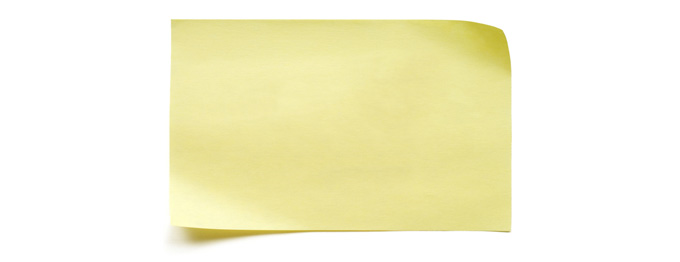 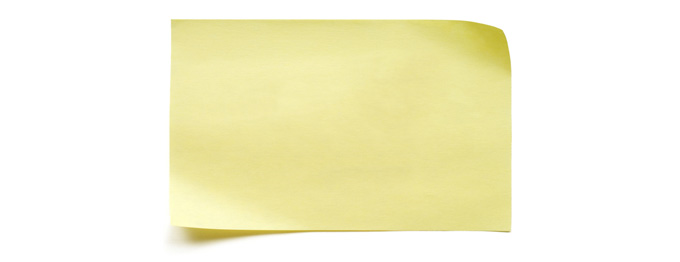 Request
Change
Request
Change
Root 
cause 
analyses
Create 
Business 
Case
Create 
Business 
Case
Investigate
issues
Monitor 
Capacity
Documentation
Documentation
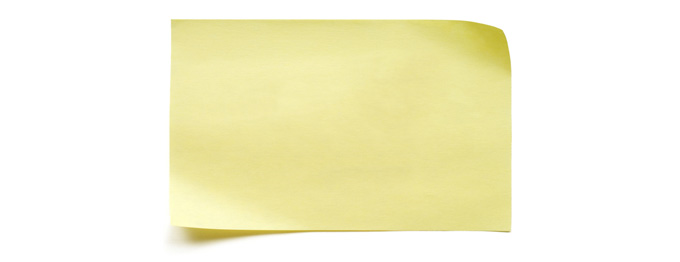 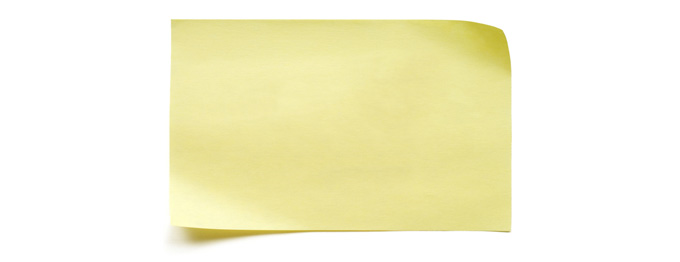 Test New Application
Test New Application
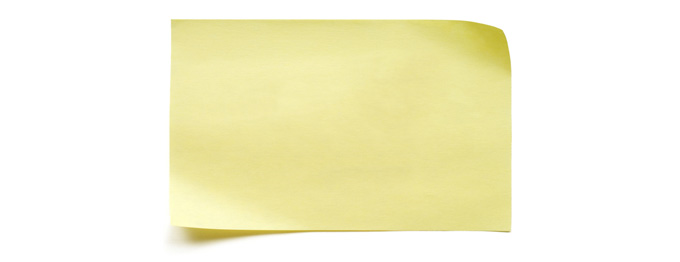 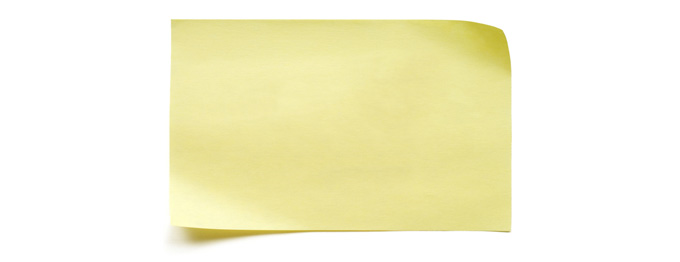 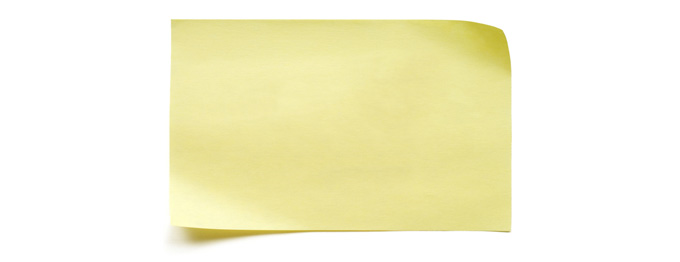 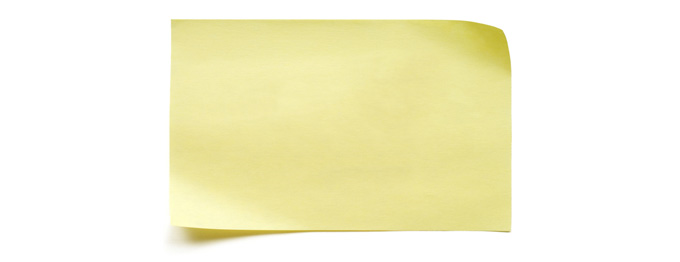 Gather 
Metrics
Gather 
Metrics
Negotiate 
3rd Party 
contracts
Negotiate 
3rd Party 
contracts
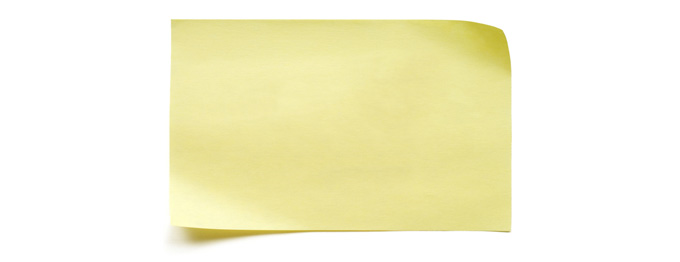 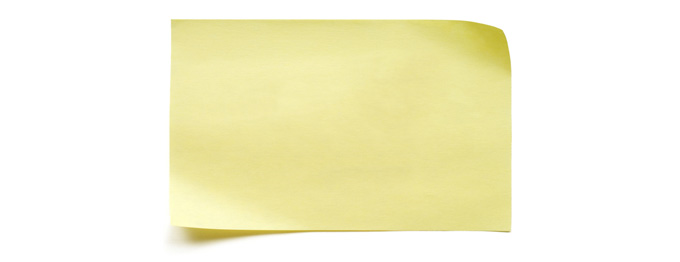 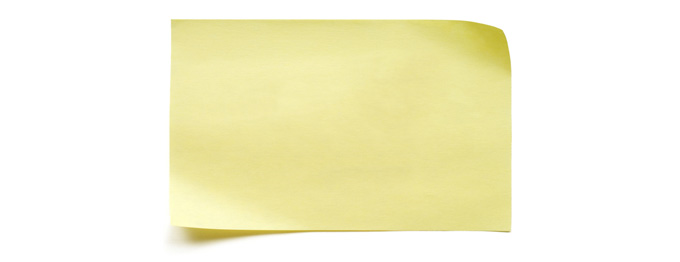 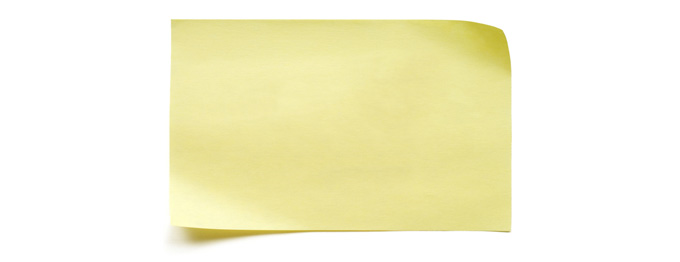 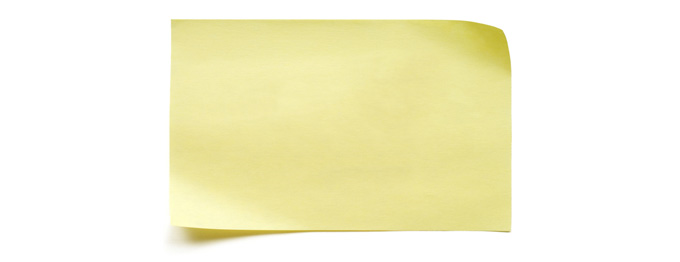 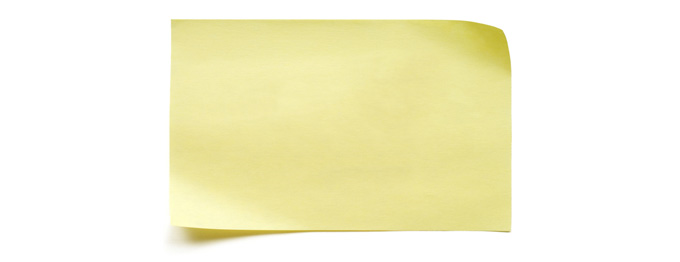 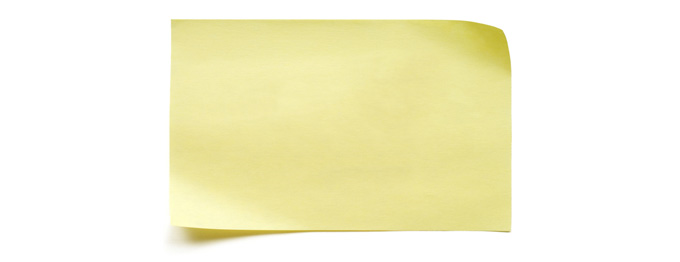 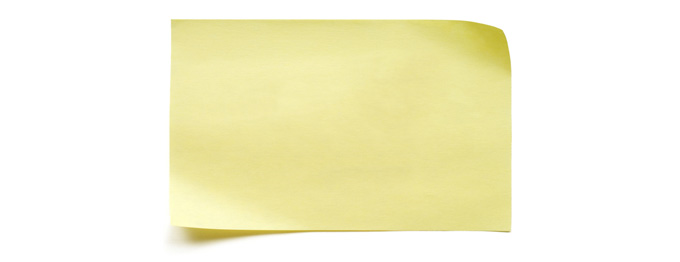 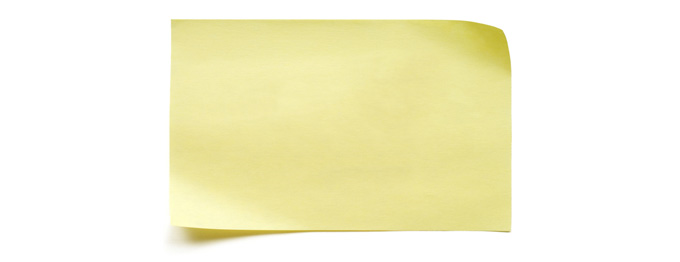 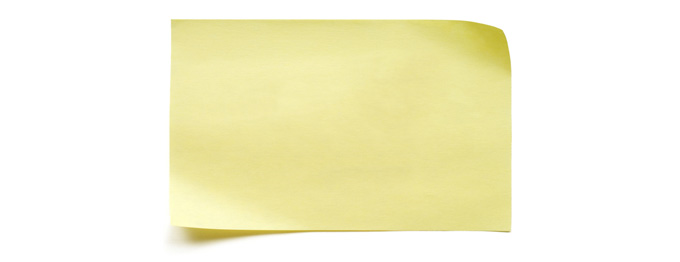 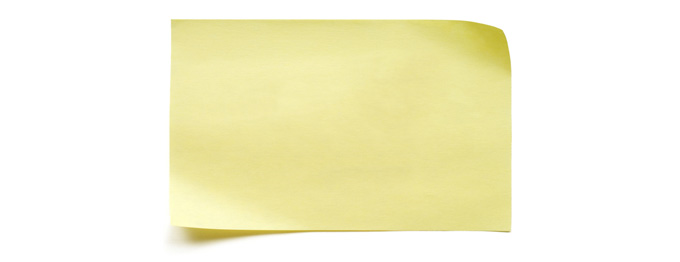 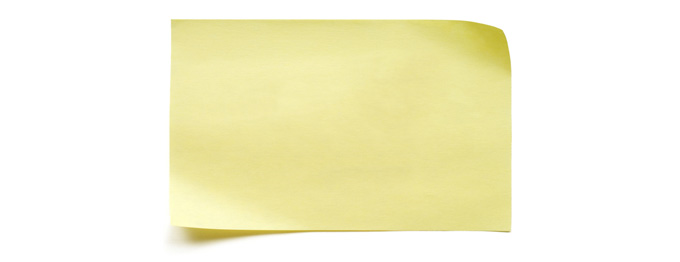 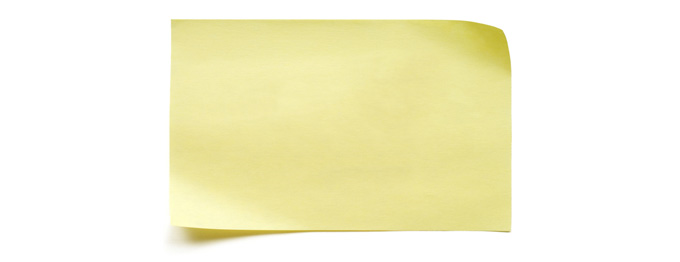 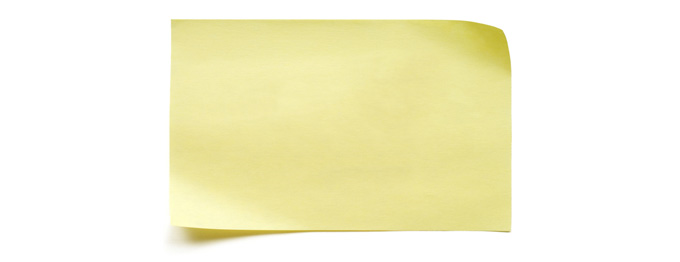 Answer
User’s 
Questions
Restore
Service
Calculate 
ROI
Calculate 
VOI
Calculate 
TCO
Manage Projects
Categorize 
Incidents
Unavailability
Analysis
Calculate 
ROI
Unavailability
Analysis
Calculate 
TCO
Manage Projects
Prioritize Incidents
Escalate 
issues
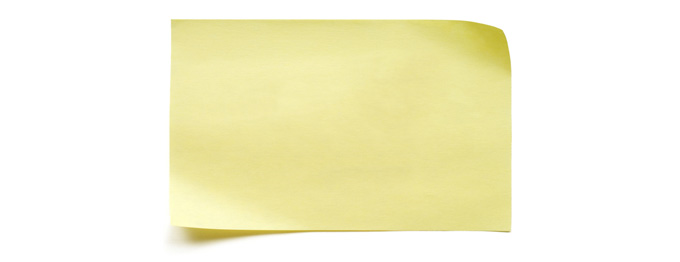 Analyze 
metrics
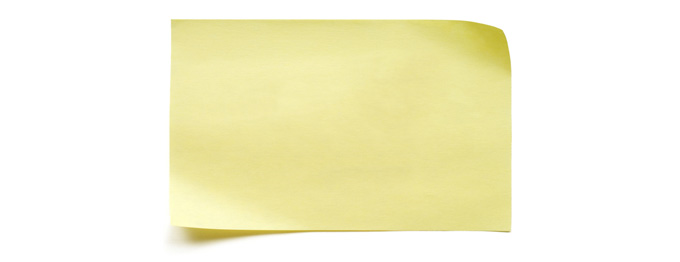 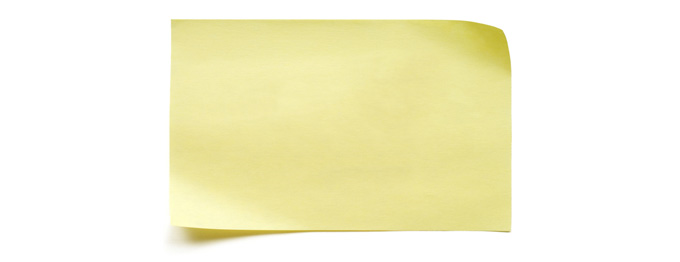 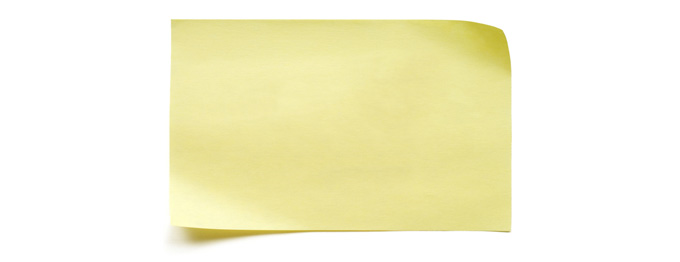 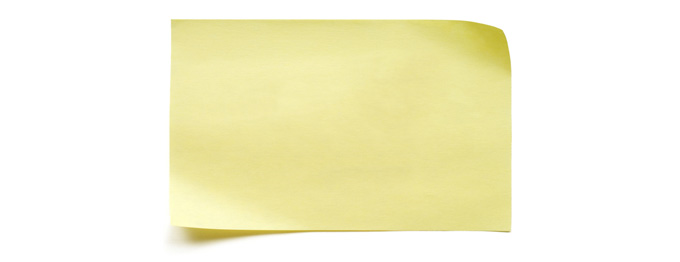 Deploy new
Technologies
Deploy new
Technologies
Disaster 
Recovery 
Planning
Disaster 
Recovery 
Planning
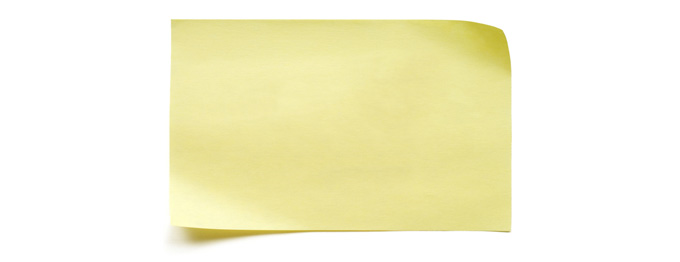 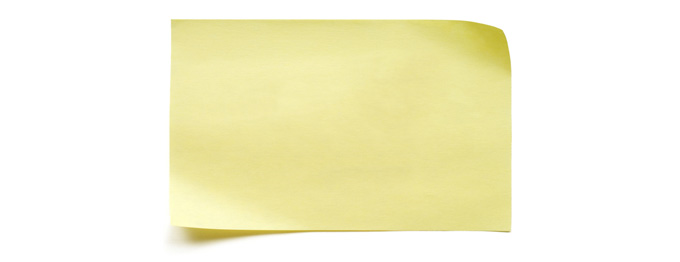 Strategic
Planning
Strategic
Planning
6
What is ITIL®?
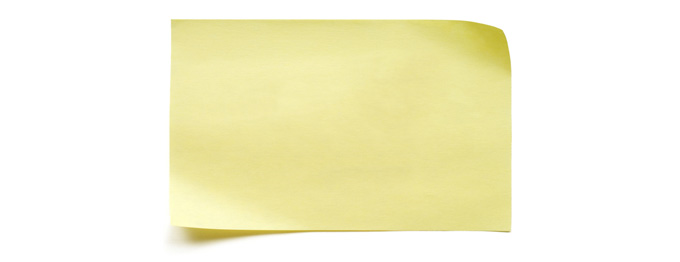 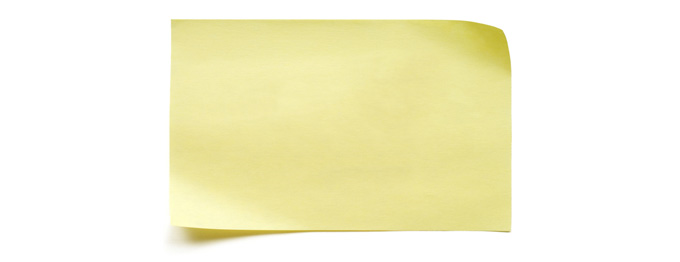 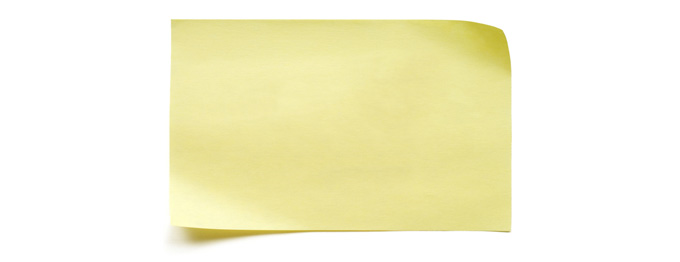 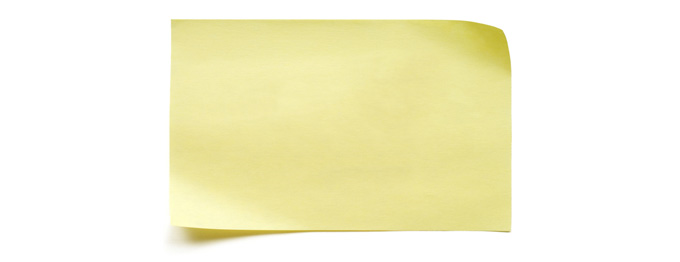 ITIL (Information Technology Infrastructure Library, a set                     of books ) is part of a suite of best-practice publications for                IT Service Management (ITSM) 

Provides guidance to Service providers on the provision of quality IT Services, and on the processes, functions and other capabilities needed to support them

Is used by many hundreds of organizations around the world and offers best-practice guidance applicable to all types of organization that provide Services

Is not a standard that has to be followed; it is guidance that should be read and understood, and used to create value for the Service provider and its customers 

Organizations are encouraged to adopt ITIL best practices and to adapt them to work in their specific environments in ways that meet their needs

Is the most widely recognized framework for ITSM in the world
Answer
Users
Phone 
Calls
Missing 
Activity
Log 
tickets
Missing 
Activity
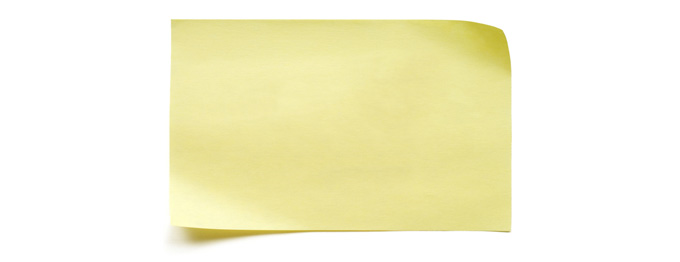 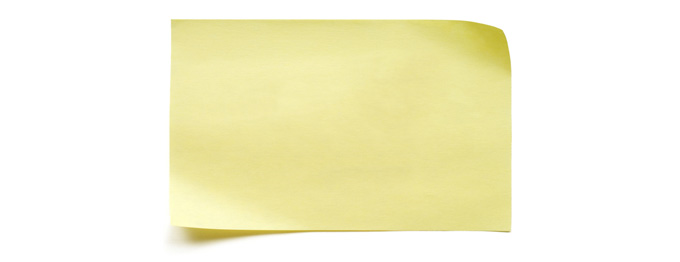 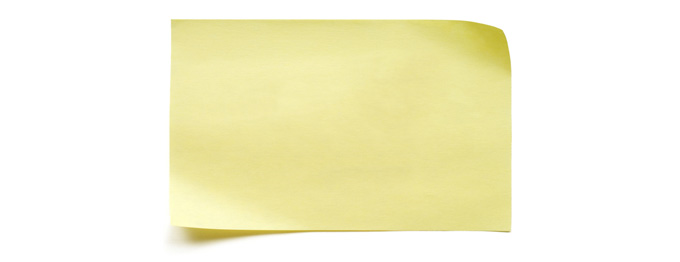 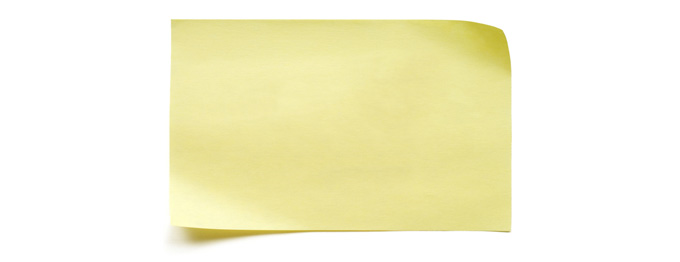 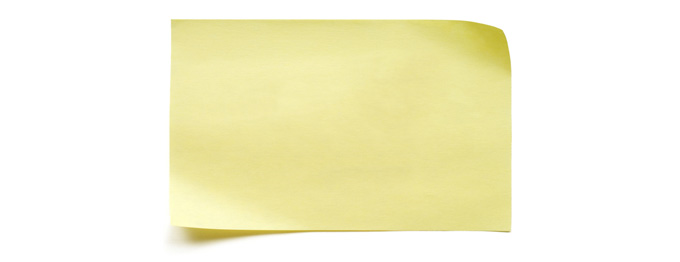 Answer
User’s 
Questions
Run 
scripts
Categorize 
Incidents
Restore
Service
Prioritize Incidents
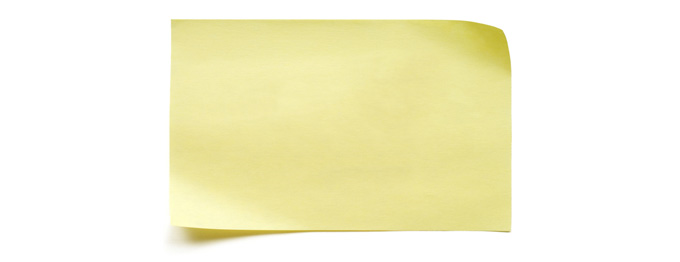 Analyze 
metrics
7
[Speaker Notes: Chapter 4  – Service Design Technology Related Activities

Where in the syllabus are we?-	
ITIL SL: SD04 Service Design Technology related activities - The Service Design activities and techniques associated with Application Mgmt.  
			
Where can you find more info?-	
The Service Design Book- Chapter 5.3.12]
What ITIL® is NOT
ITIL is not a technical solution
It is a cultural solution

It is not something you can buy
It is something you do

It isn’t a project with an end date
It is a pattern for growth that matures your organization
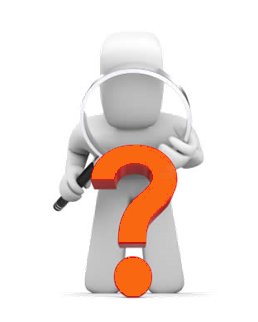 Why ITIL is Successful
ITIL embraces a practical approach to Service Management – do what                  works. And what works is adapting a common framework of practices                     that unite all areas of IT Service provision towards a single aim, that of delivering value to the business. 
Characteristics of ITIL that contribute to its global success: 
Vendor-neutral 
ITIL Service Management practices are applicable in any IT organization because they are not based on any particular technology platform or industry type
Non-prescriptive 
ITIL offers robust, mature and time-tested practices that have applicability to all types of Service organizations
Best Practice 
ITIL represents the learning experiences and thought leadership of the world’s best-in-class Service Providers
ITIL is successful because it describes practices that enable organizations to deliver benefits, return on investment and sustained success
9
[Speaker Notes: Chapter 1 - The Big Picture

Where in the lifecycle are we?- Big Picture

Where in the syllabus are we?-
01-2. Describe and explain why ITIL is successful

Where can you find more info?-
Any of the Core ITIL Books- Chapter 1.4]
Service Mgmt. AS A Practice
Service
A means of delivering value to customers by facilitating outcomes customers want to achieve without the ownership of specific costs and risks.

Focus on what the customer is able to do with the output, rather than the output itself
Increase in the probability of desired outcomes
10
[Speaker Notes: Chapter 1 - The Big Picture

Where in the lifecycle are we?- Big Picture

Where in the syllabus are we?-
01-3. Define and explain the concept of a Service 

Where can you find more info?-
Any of the Core ITIL Books- Chapter 2.1.1]
Service Mgmt. AS A Practice
Service Mgmt.
Is a set of specialized, organizational capabilities for providing value to customers in the form of Services
Capabilities are functions and processes
ITSM 
The implementation and management of quality IT Services that meet the needs of the business. ITSM is performed by IT Service Providers through an appropriate mix of people, process and  Information technology
11
[Speaker Notes: Chapter 1 - The Big Picture

Where in the lifecycle are we?- Big Picture

Where in the syllabus are we?-
01-6. Define and explain the concept of Service Management
01-7. Define and explain the concept of IT Service Management

Where can you find more info?-
Any of the Core ITIL Books- Chapter 2.1.2, 2.1.3]
The Service Lifecycle
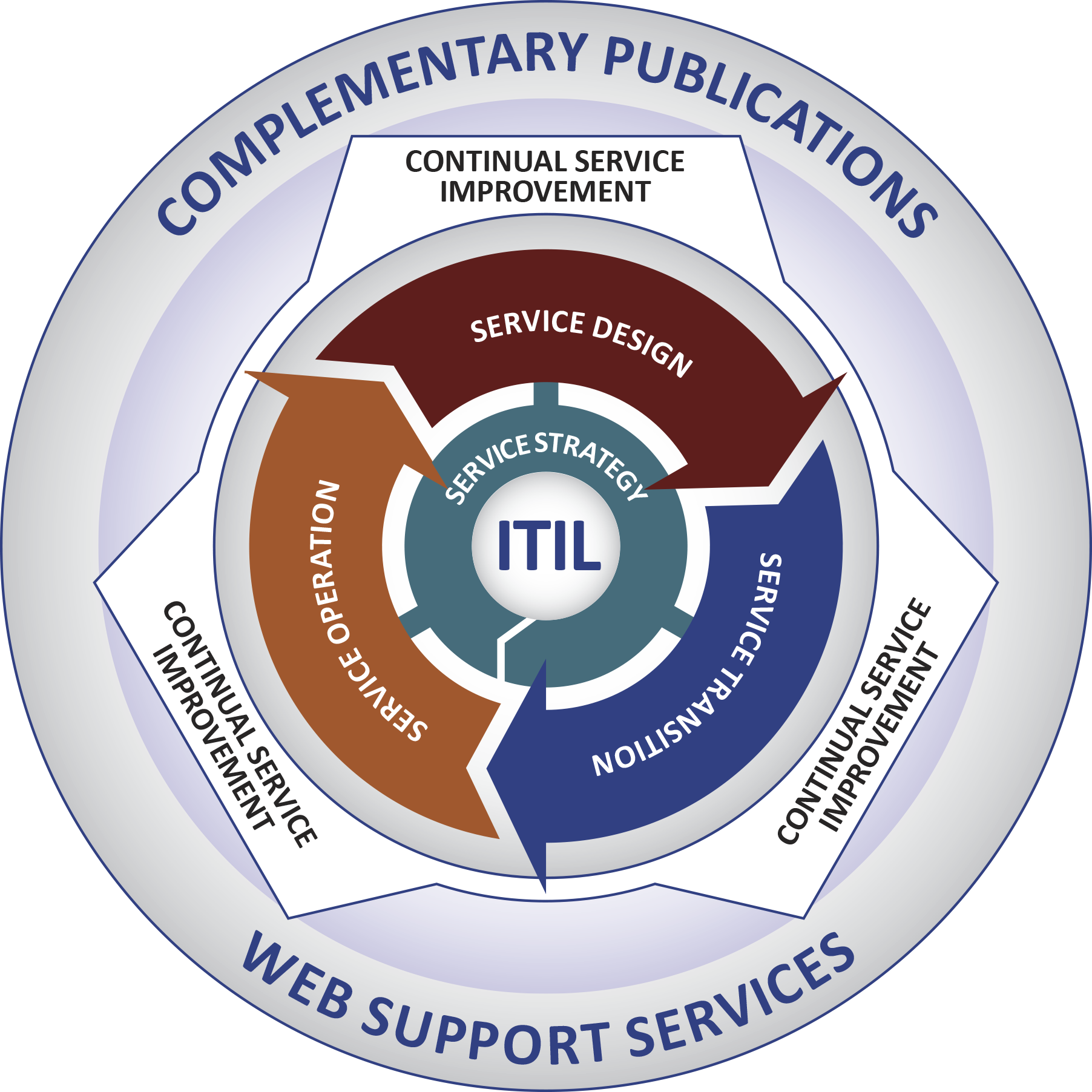 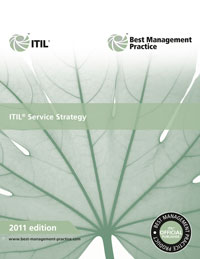 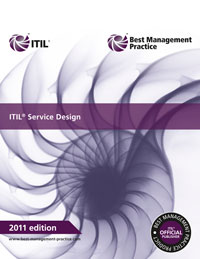 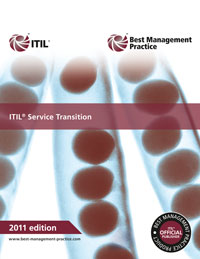 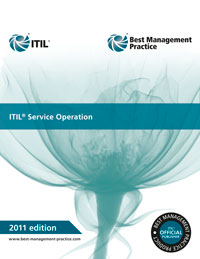 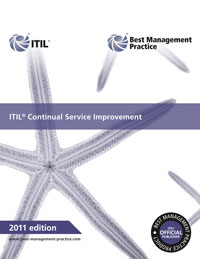 © Crown copyright 2007. Reproduced under license from OGC.
The Service Lifecycle-  Service Strategy Purpose
To operate and grow successfully in the long-term, service providers must have the ability to think and act in a strategic manner. The purpose of this publication is to help organizations develop such abilities
The achievement of strategic goals or objectives requires the use of strategic assets
The guidance shows how to transform service management into a strategic asset
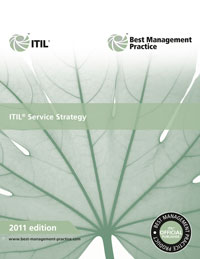 © Crown copyright 2007. Reproduced under license from OGC.
The Service Lifecycle-  Service Strategy Process
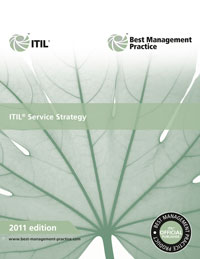 © Crown copyright 2007. Reproduced under license from OGC.
The Service Lifecycle-  Service Design Purpose
This is the design of new or changed services for introduction into the live environment. It is important that a holistic approach to all aspects of design is adopted, and that when changing or amending any of the individual elements of design all other aspects are considered
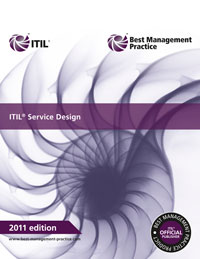 © Crown copyright 2007. Reproduced under license from OGC.
4 Ps of Service Design
People
Products /Technology
Processes
Partners /Suppliers
16
© Crown copyright 2011. Reproduced under license from AXELOS.
[Speaker Notes: Chapter 3 - Service Design

Where in the lifecycle are we?- Service Design

Where in the syllabus are we?-
04-3. Understand the importance of people, processes, products and partners for Service Mgmt. 

Where can you find more info?-
The Service Design Book- Chapter 3.1.5  - Figure 3.3]
The Service Lifecycle- Service Design Process
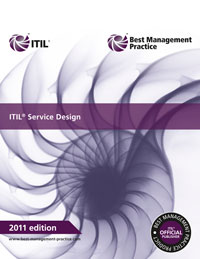 © Crown copyright 2007. Reproduced under license from OGC.
The Service Lifecycle- Service Transition Purpose
Plan and manage the capacity and resources required to package, build, test and deploy a release into production and establish the service specified in the customer and stakeholder requirements
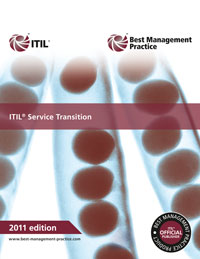 © Crown copyright 2007. Reproduced under license from OGC.
The Service Lifecycle-  Service Transition Process
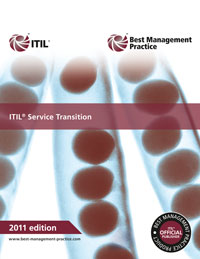 © Crown copyright 2007. Reproduced under license from OGC.
The Service Lifecycle- Service Operations Purpose
To coordinate and carry out the activities and processes required to deliver and manage services at agreed levels to business users and customers
Improvements will not be possible if   day-to-day activities to monitor performance, assess metrics and gather data are not systematically conducted during Service Operation
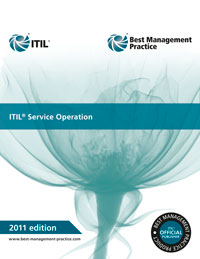 © Crown copyright 2007. Reproduced under license from OGC.
The Service Lifecycle- Service Operations Process
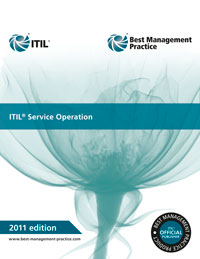 © Crown copyright 2007. Reproduced under license from OGC.
The Service Lifecycle- Continual Service Improvement
This publication aims to provide practical guidance in evaluating and improving the quality of services, overall maturity of the ITSM service lifecycle and its underlying processes, at three levels within the organization: 
The overall health of ITSM as a discipline
The continual alignment of the portfolio of IT services with the current and future business needs
The maturity of the enabling IT processes required to support business processes in a continual service lifecycle model
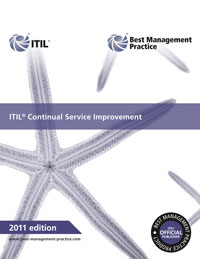 © Crown copyright 2007. Reproduced under license from OGC.
CSI Approach
Business vision,           mission, goals & objectives
What is the vision?
Where are 
we now?
Baseline
assessments
How do we keep the momentum going?
Where do we 
want to be?
Measurable
targets
How do we 
get there?
Service & process
improvement
Did we get 
there?
Measurements &
metrics
23
© Crown copyright 2011. Reproduced under license from AXELOS.
[Speaker Notes: Chapter 6 - Continual Service Improvement (CSI)

Where in the lifecycle are we?- Continual Service Improvement 

Where in the syllabus are we?-
04-9. Explain The Continual Service Improvement Approach 

Where can you find more info?-
The Continual Service Improvement Book-  Chapter 3.1.1-  Figure 3.1]
The Service Lifecycle- Continual Service Improvement
CSI Process of 7 Step Improvement Process
To provide a structured method of implementing corrective actions based on identifying goals, defining measurements and analyzing information
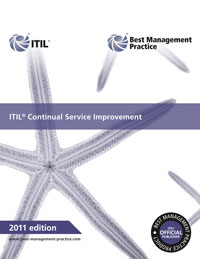 7
6
5
4
3
2
1
© Crown copyright 2007. Reproduced under license from OGC.